ПАВЛЕ БИХАЛИ (1898 – 1941)
др Милош Шломо Дамјановић
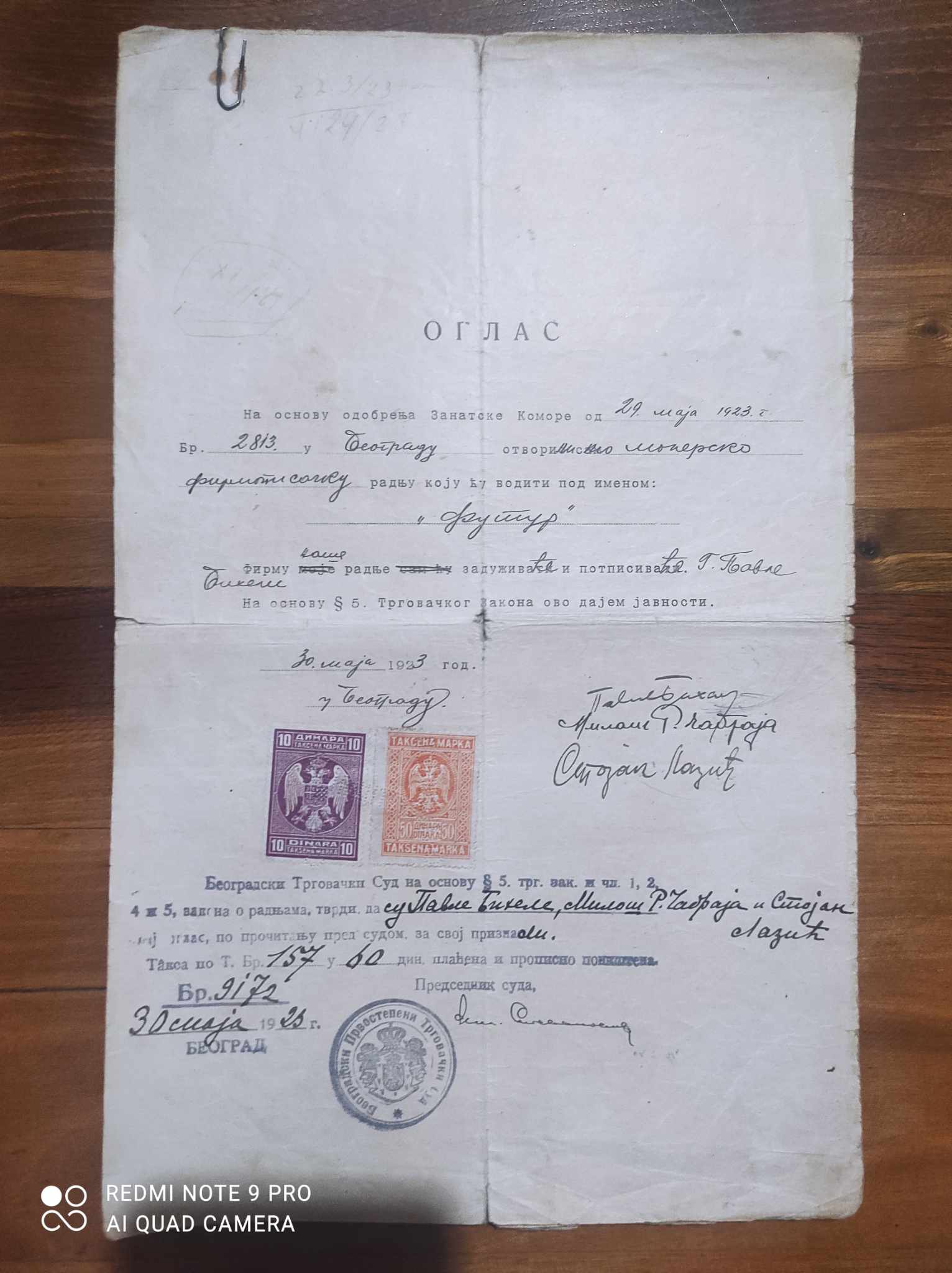 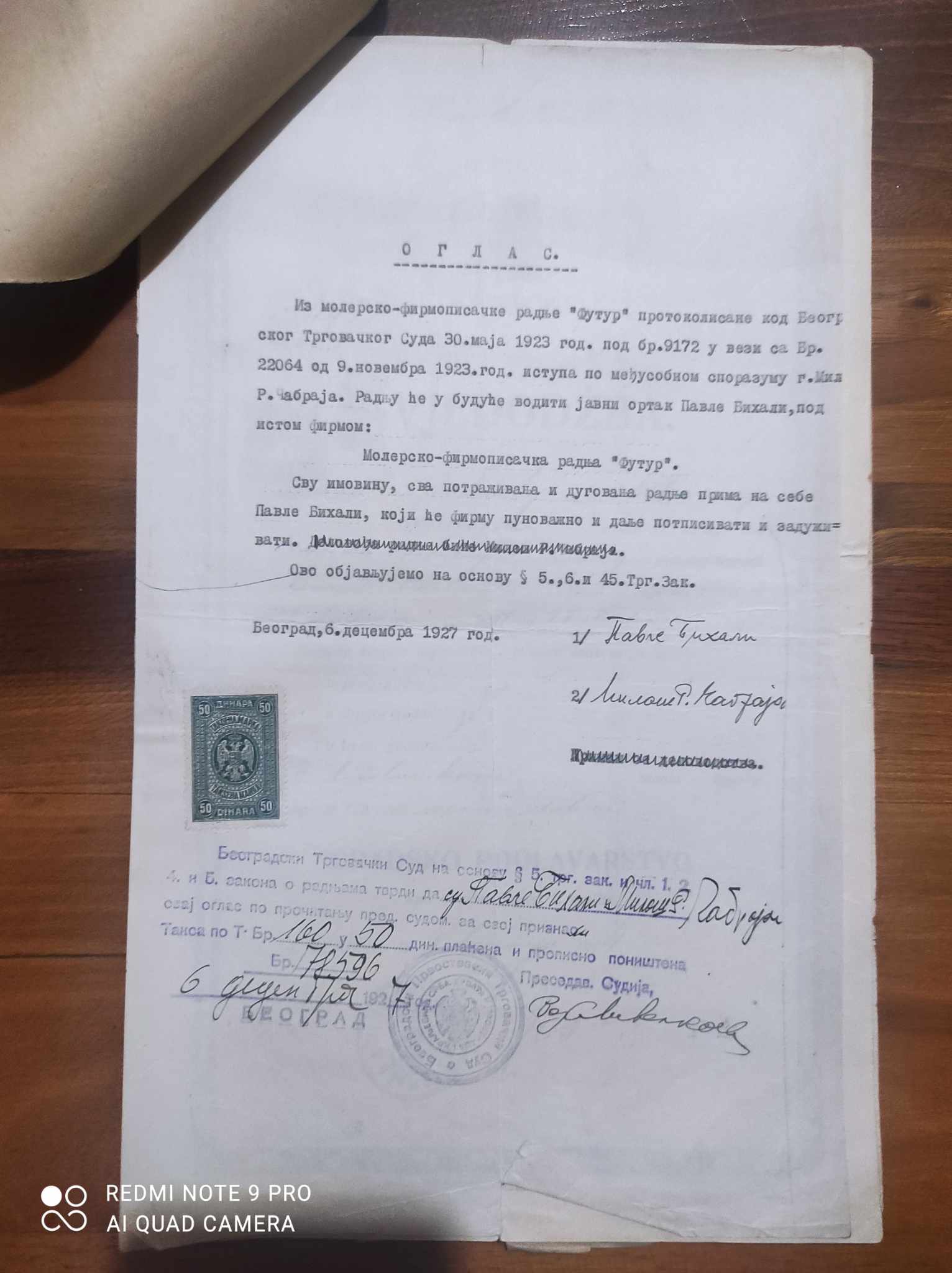 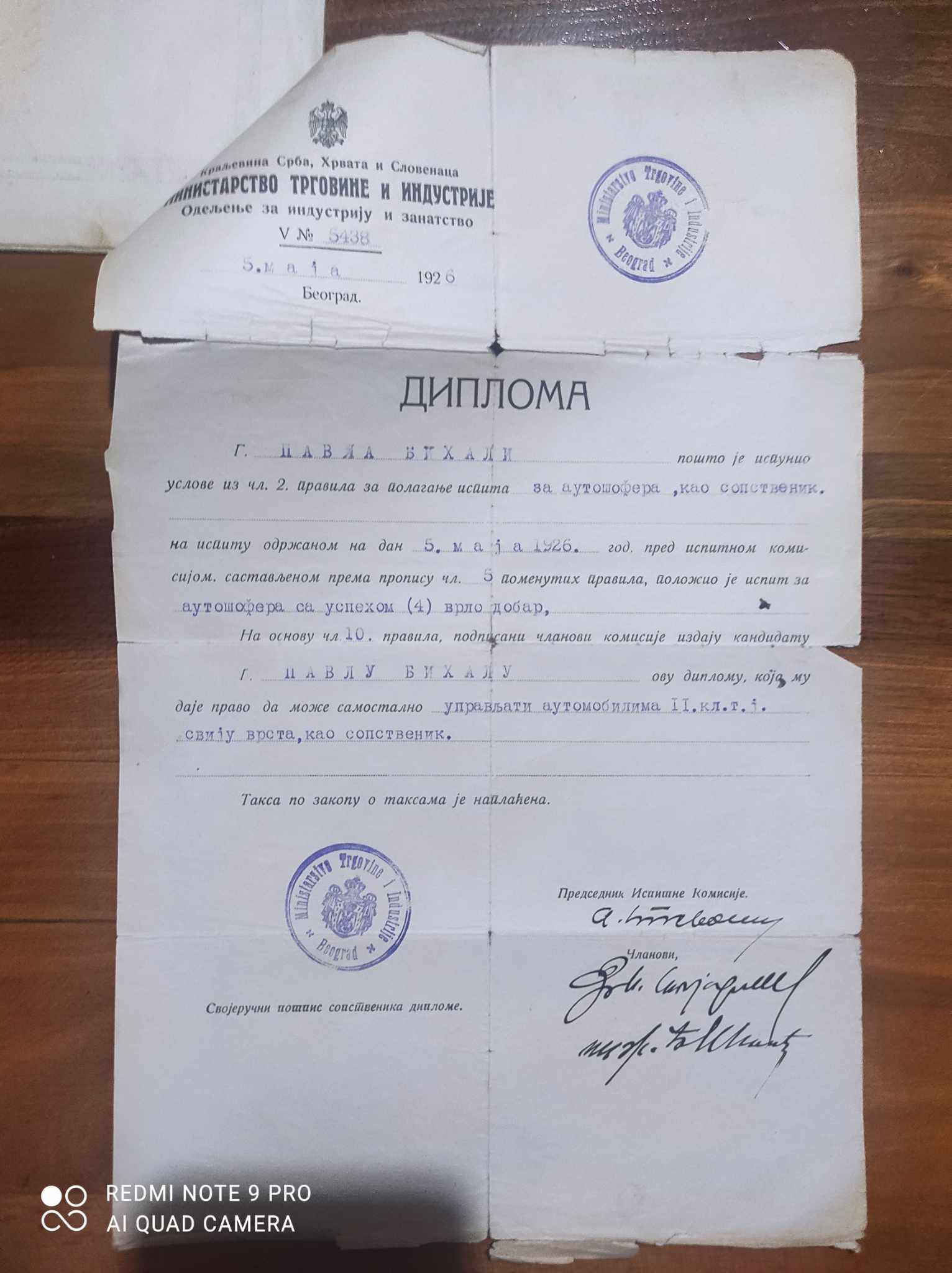 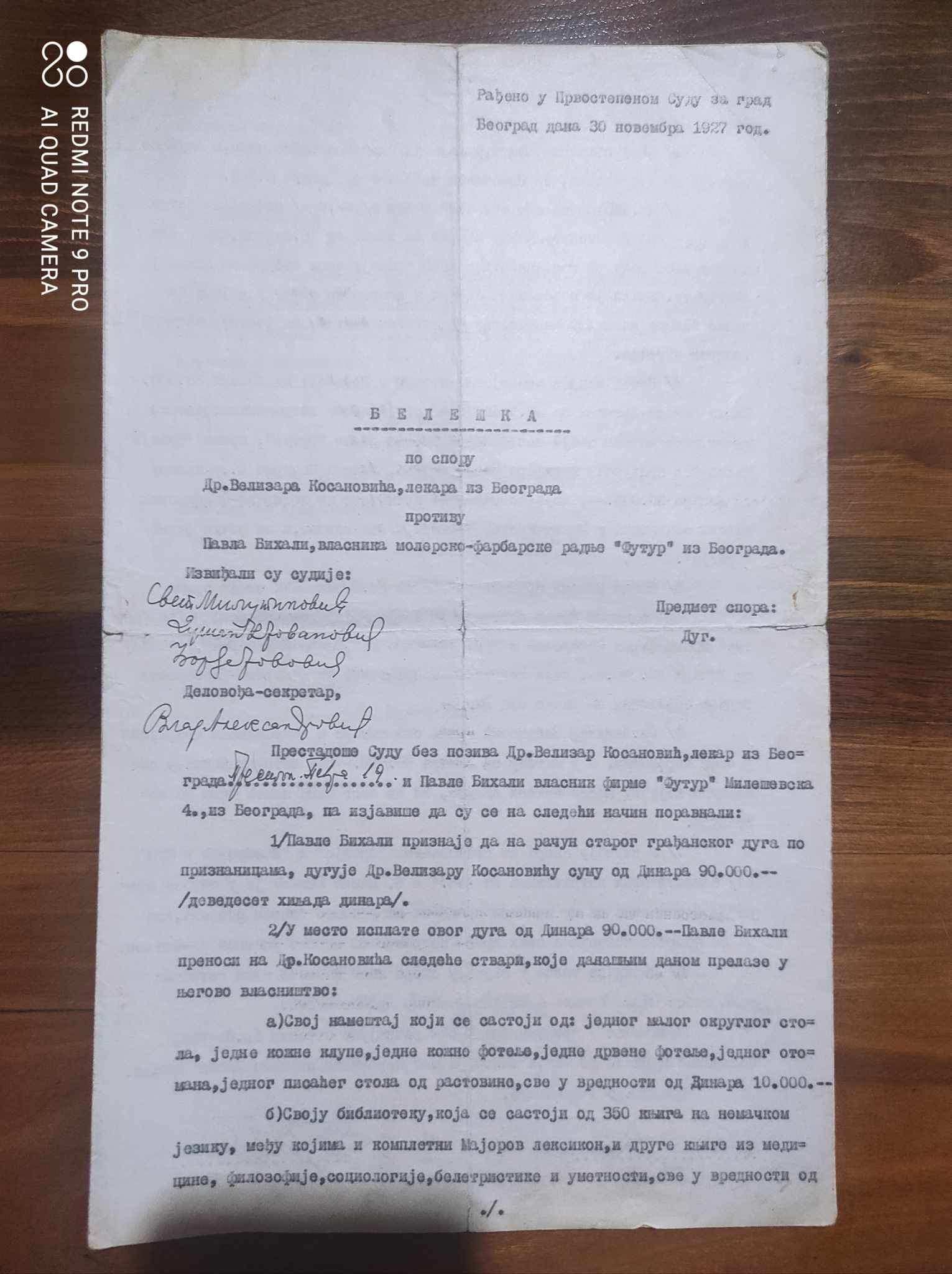 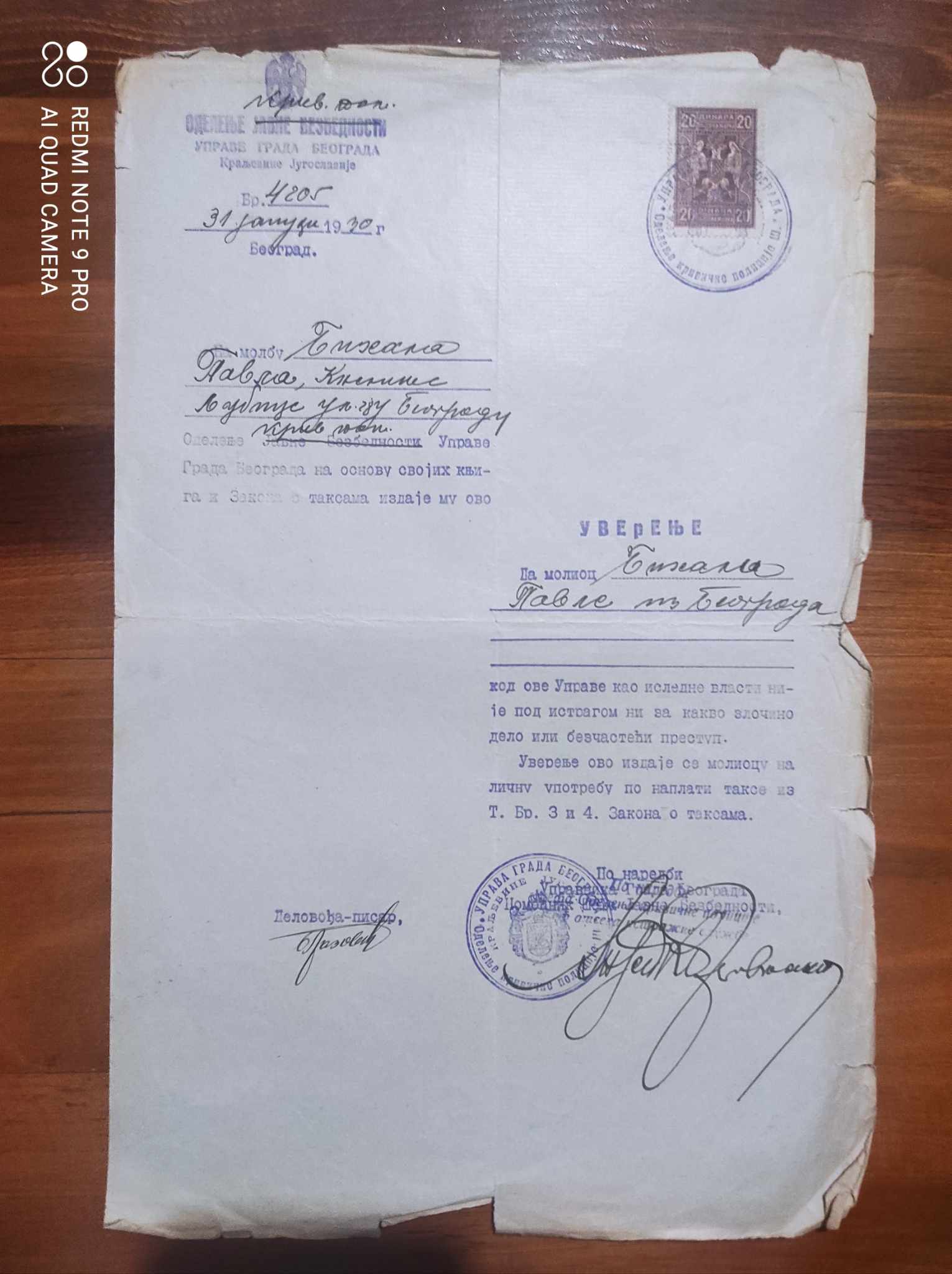 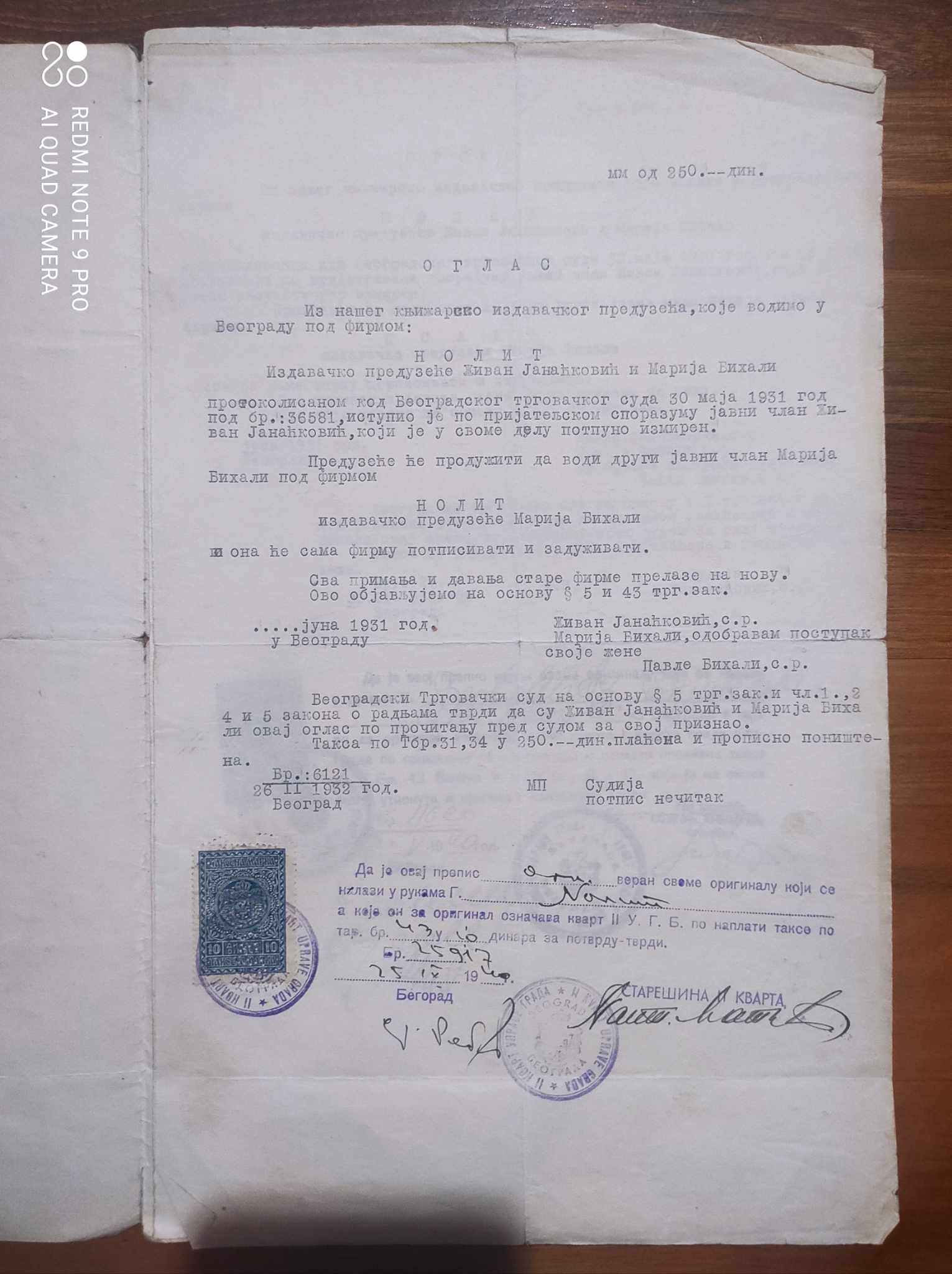 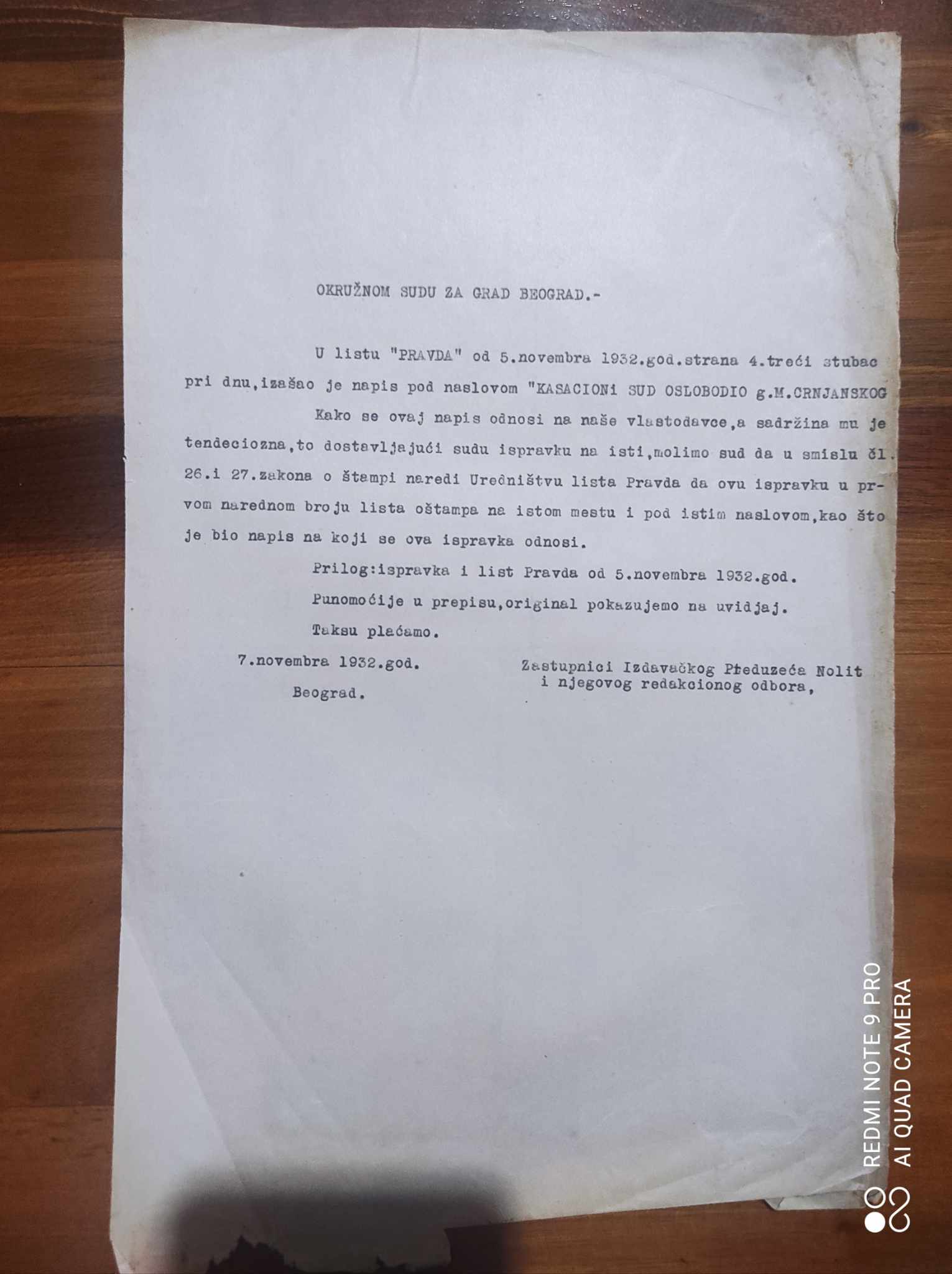 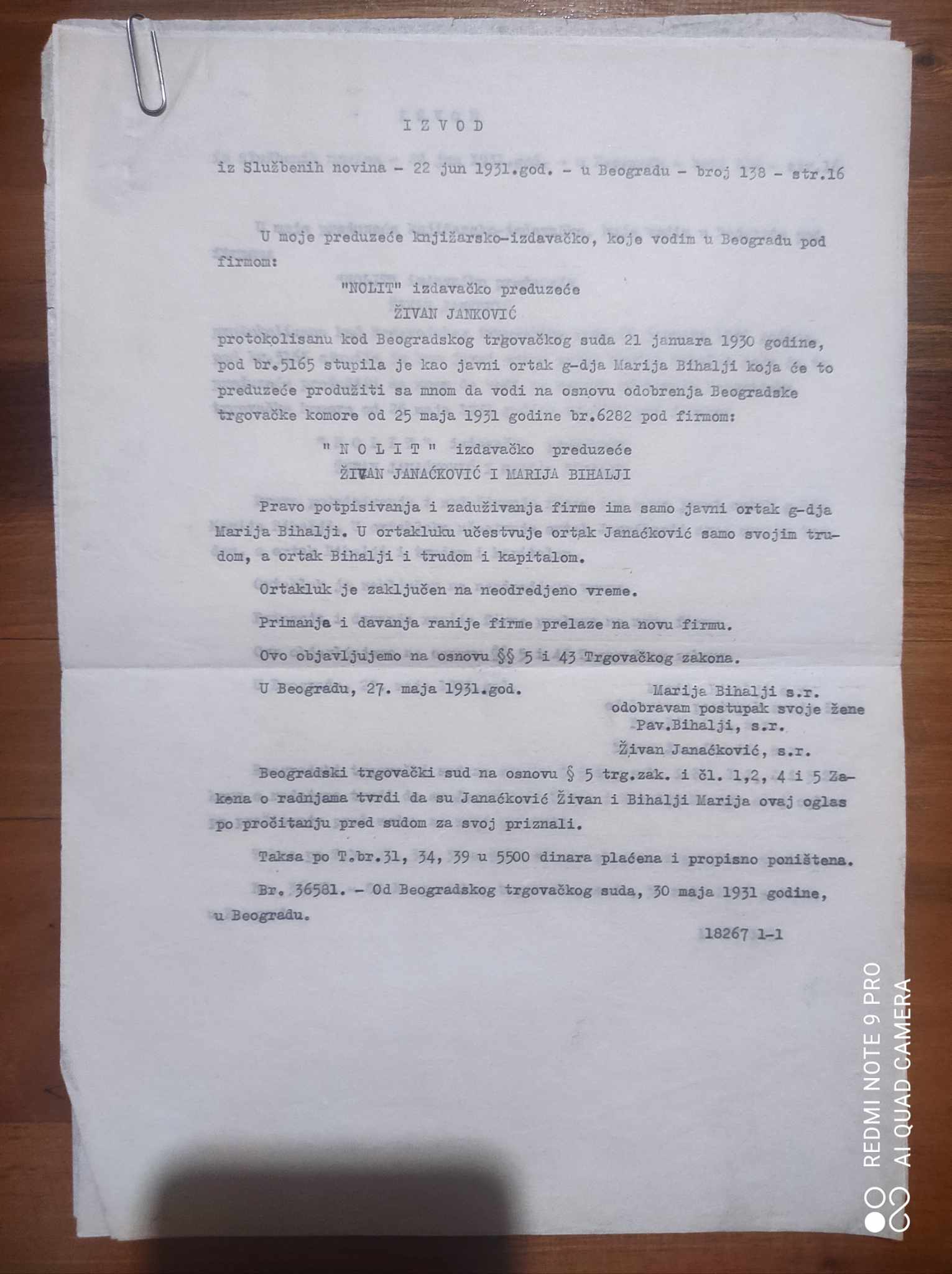 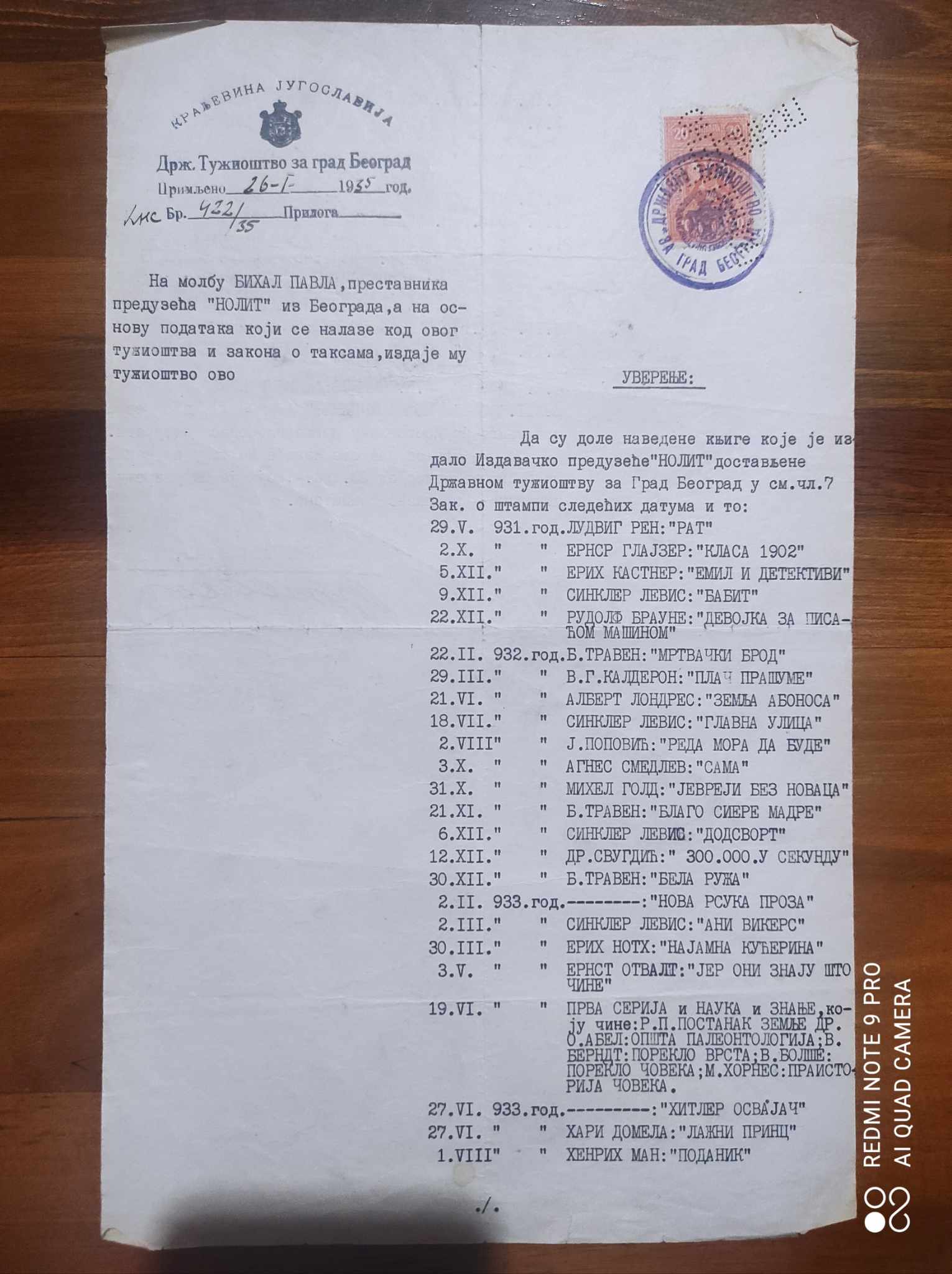 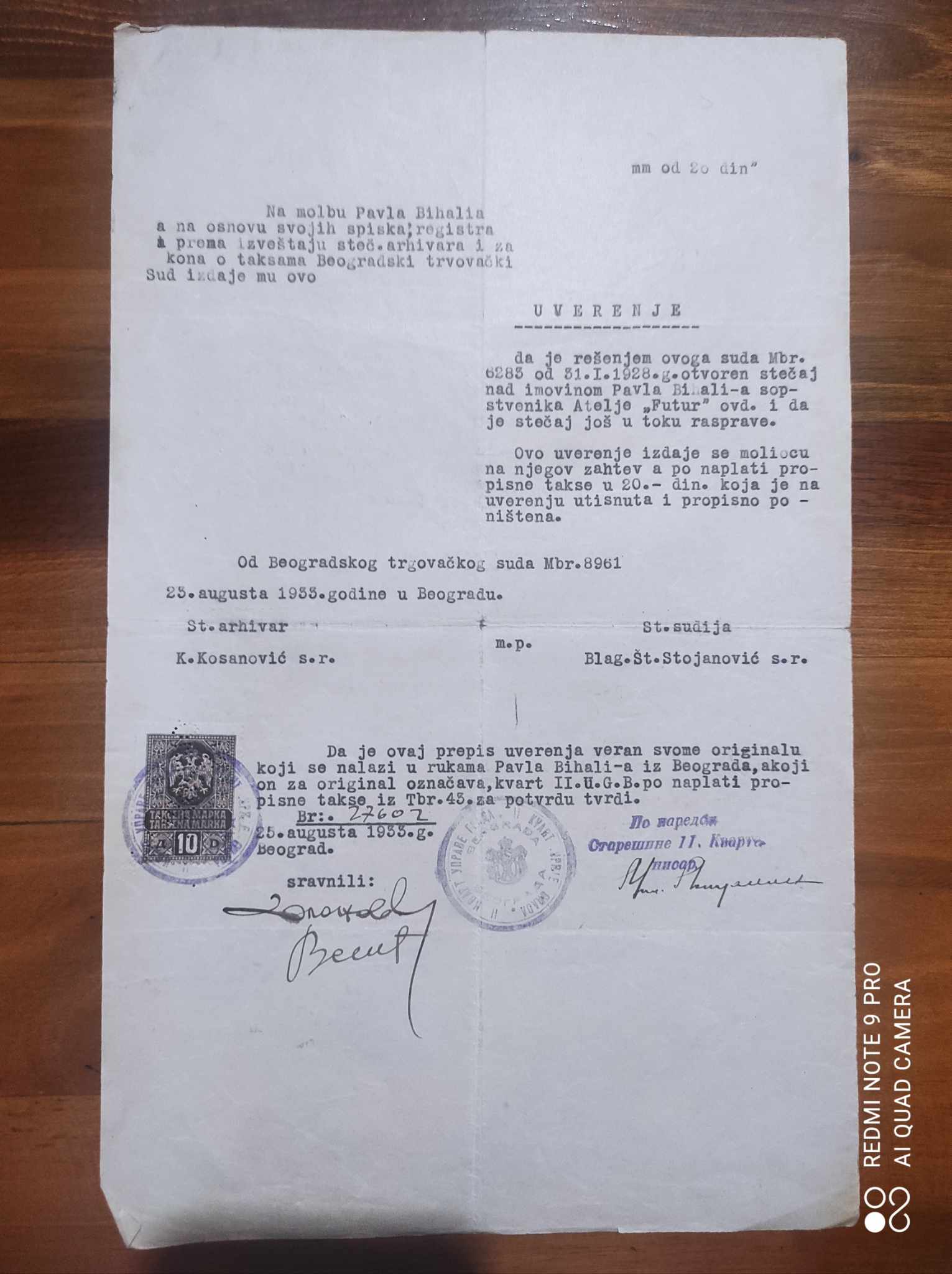 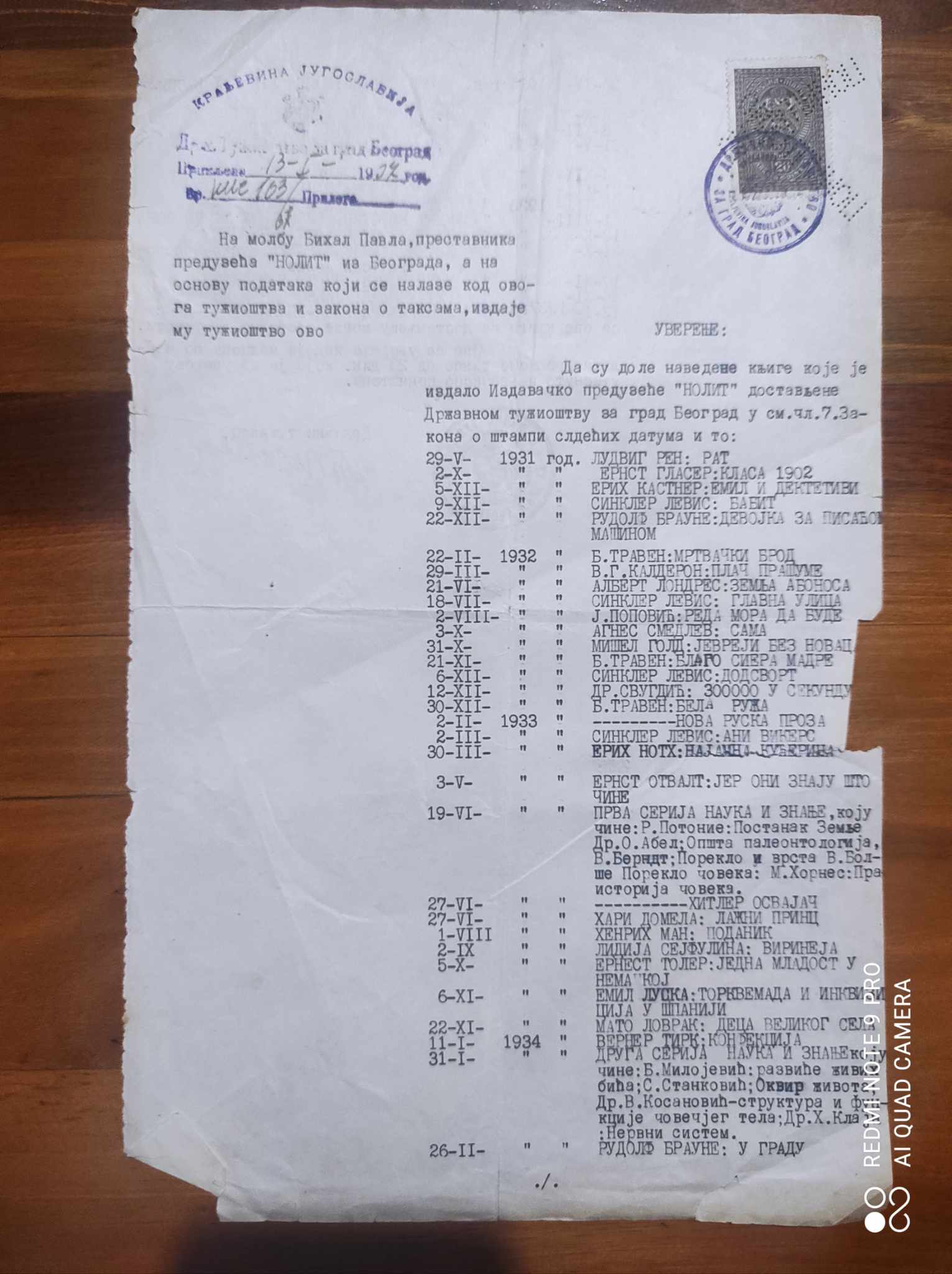 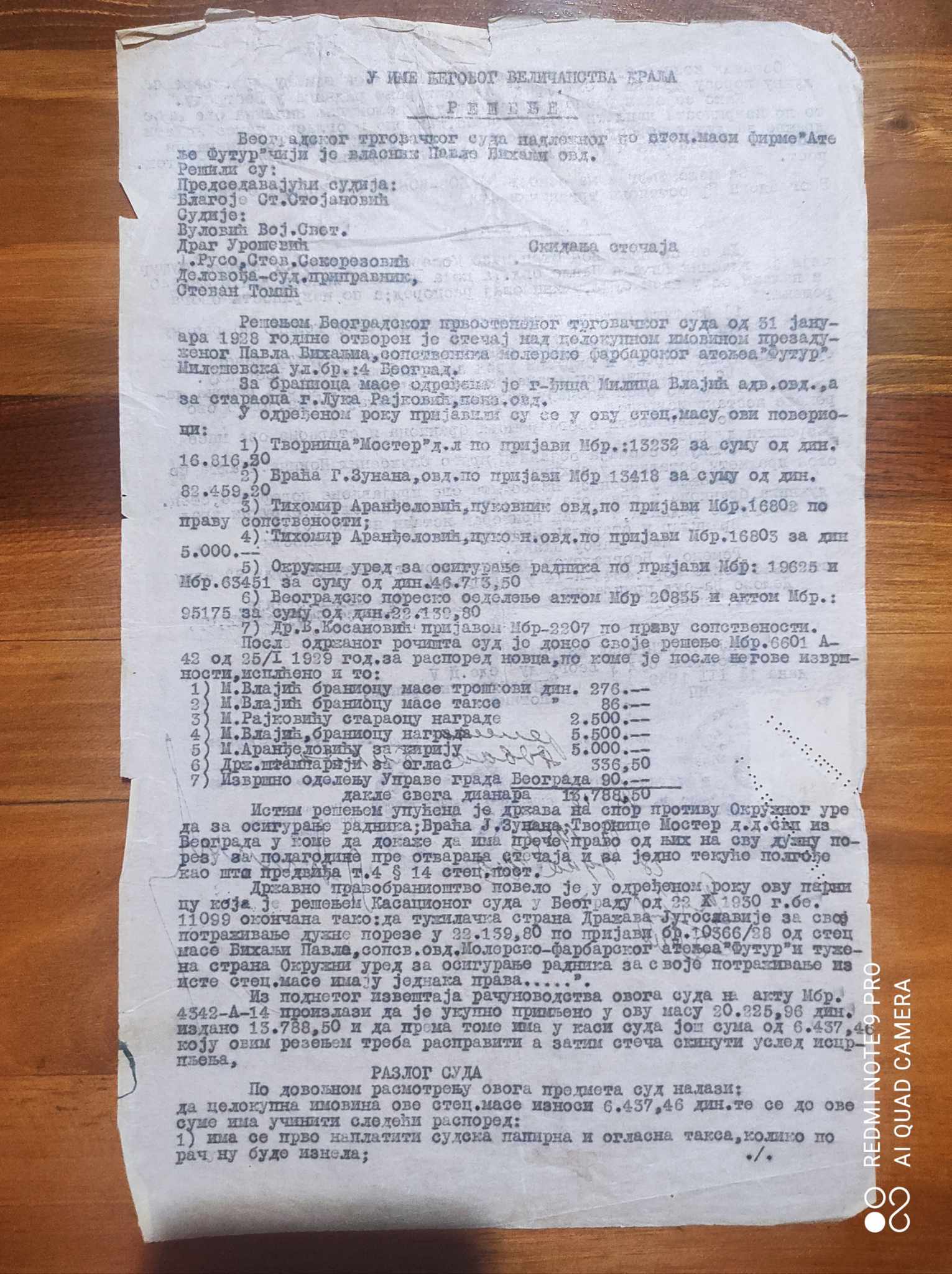 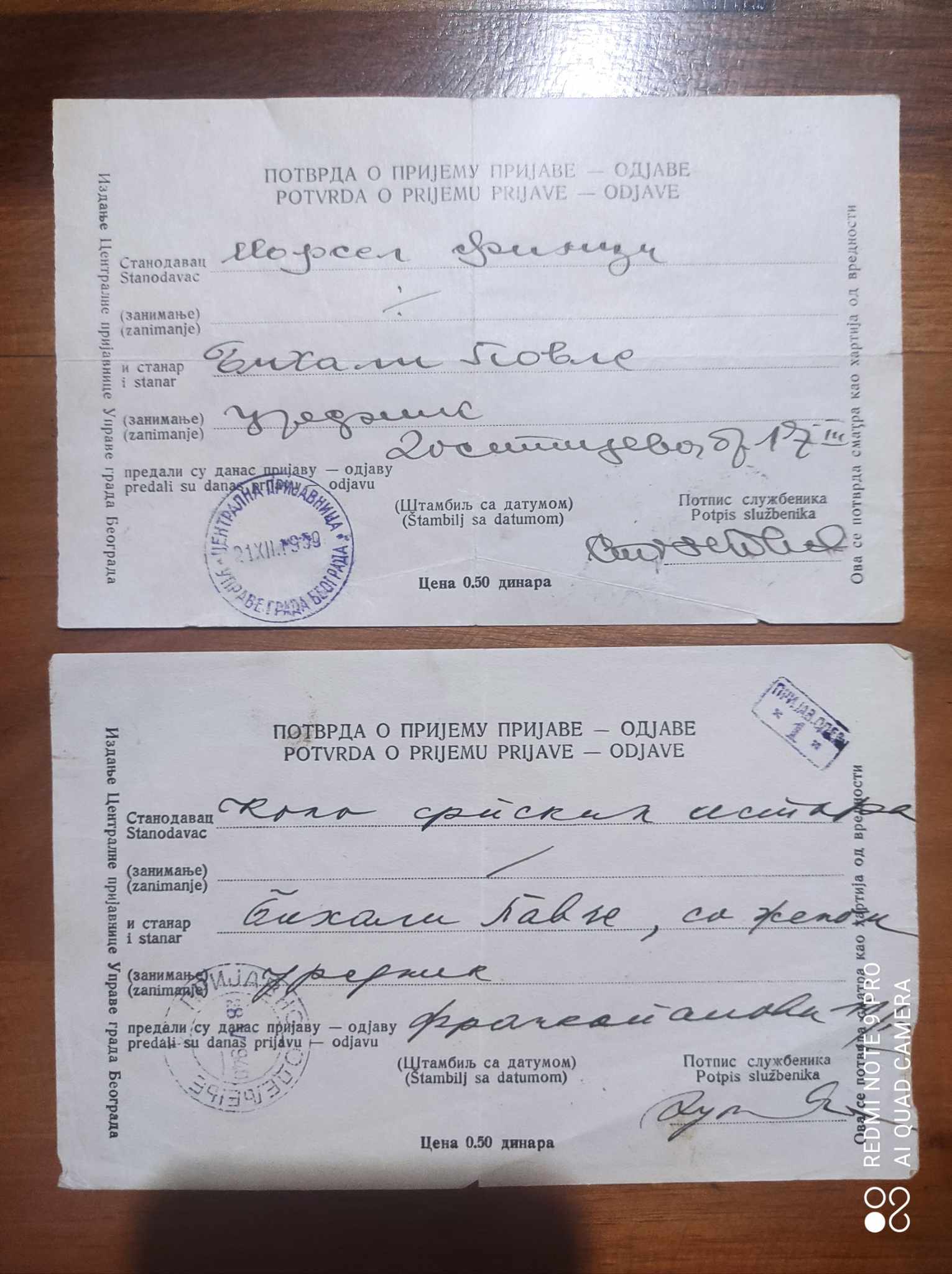 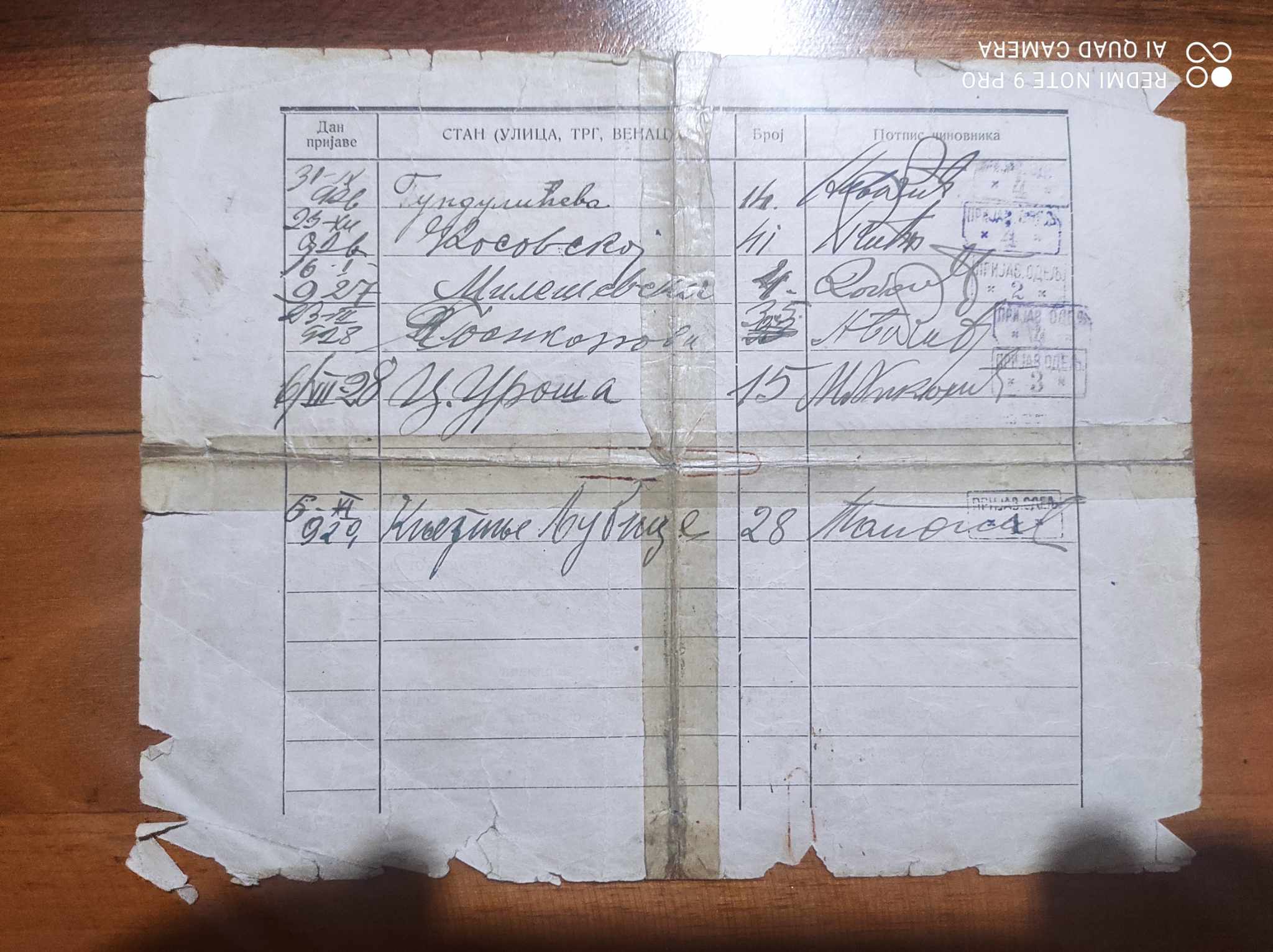 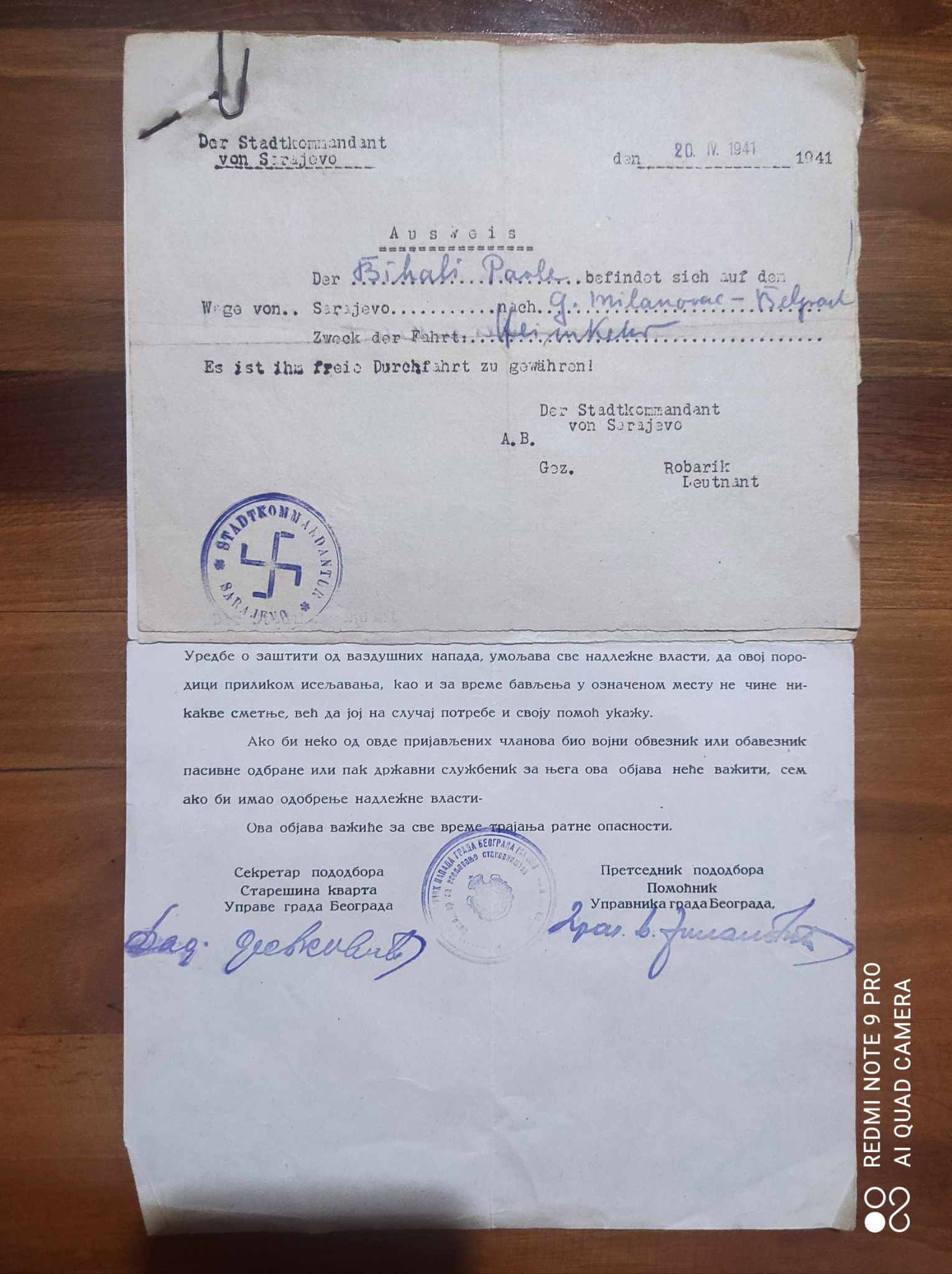 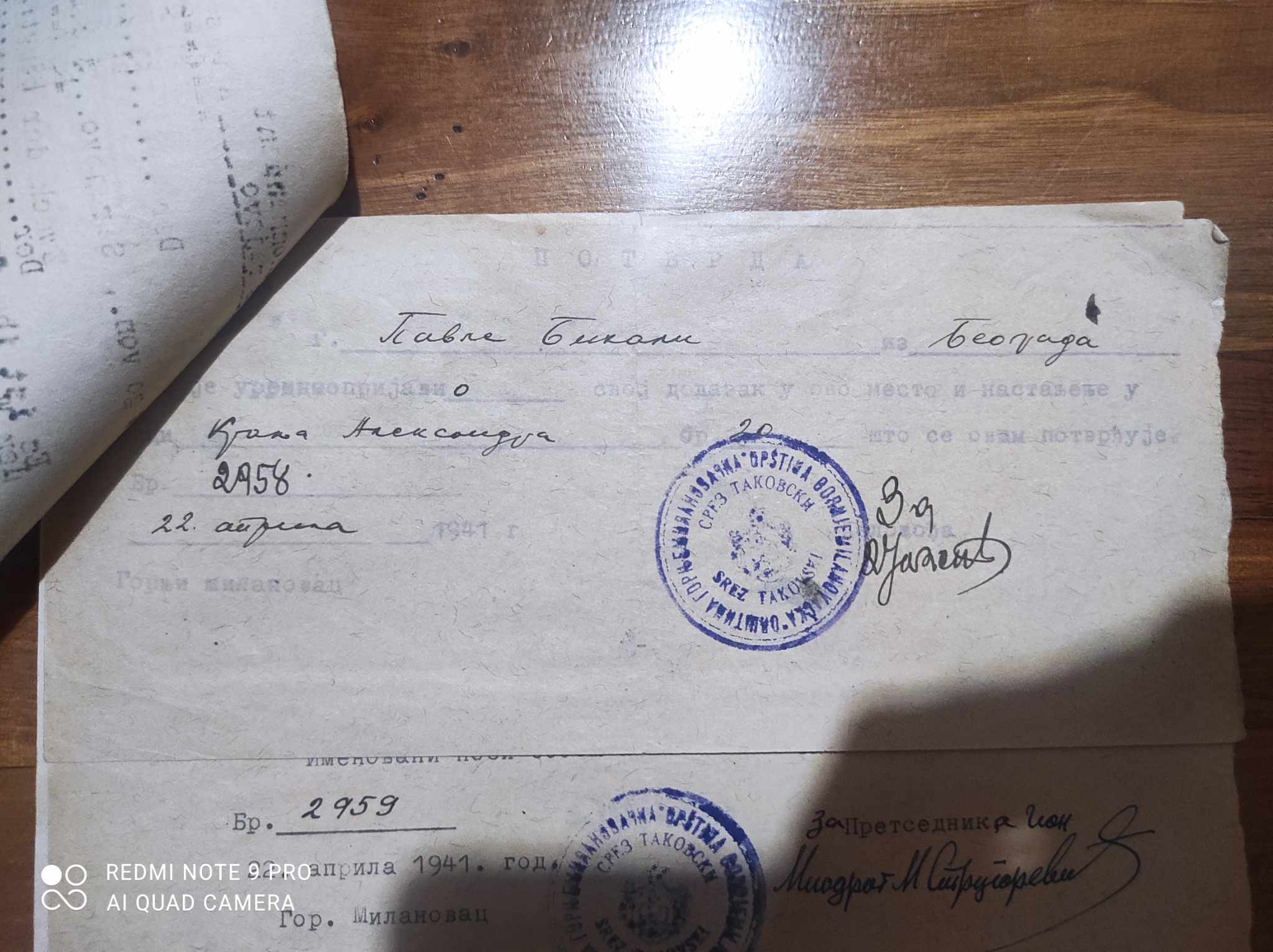 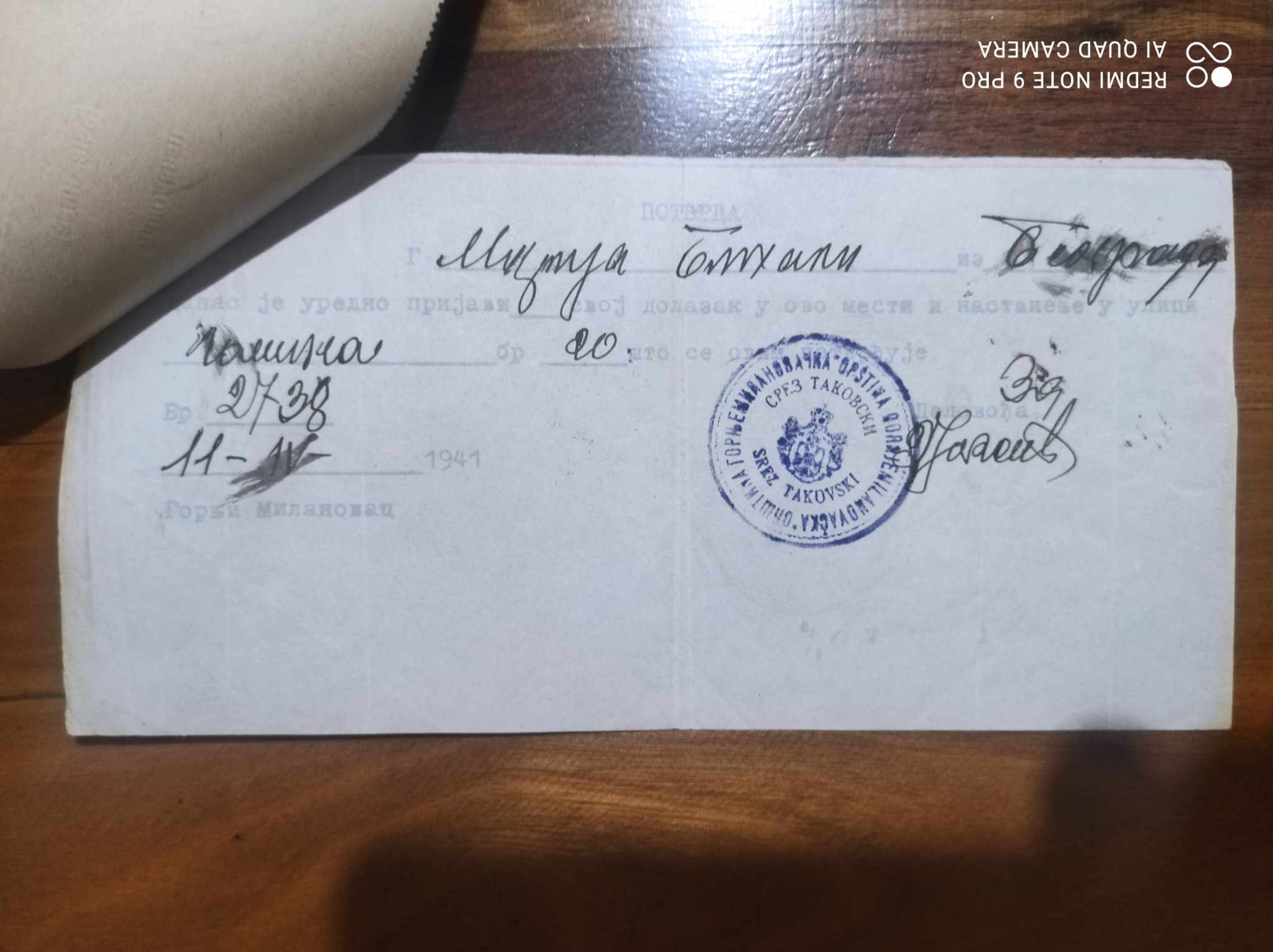 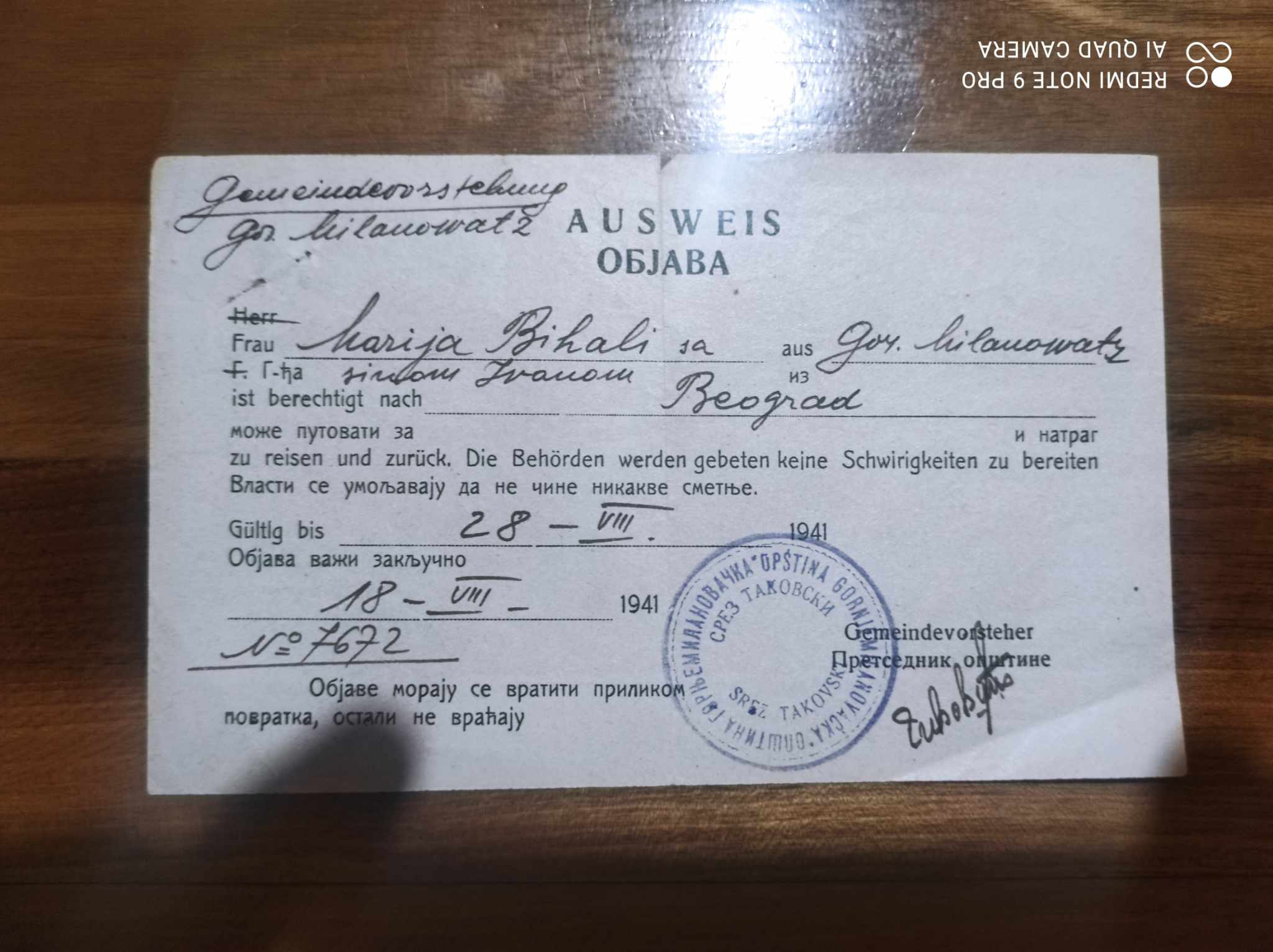 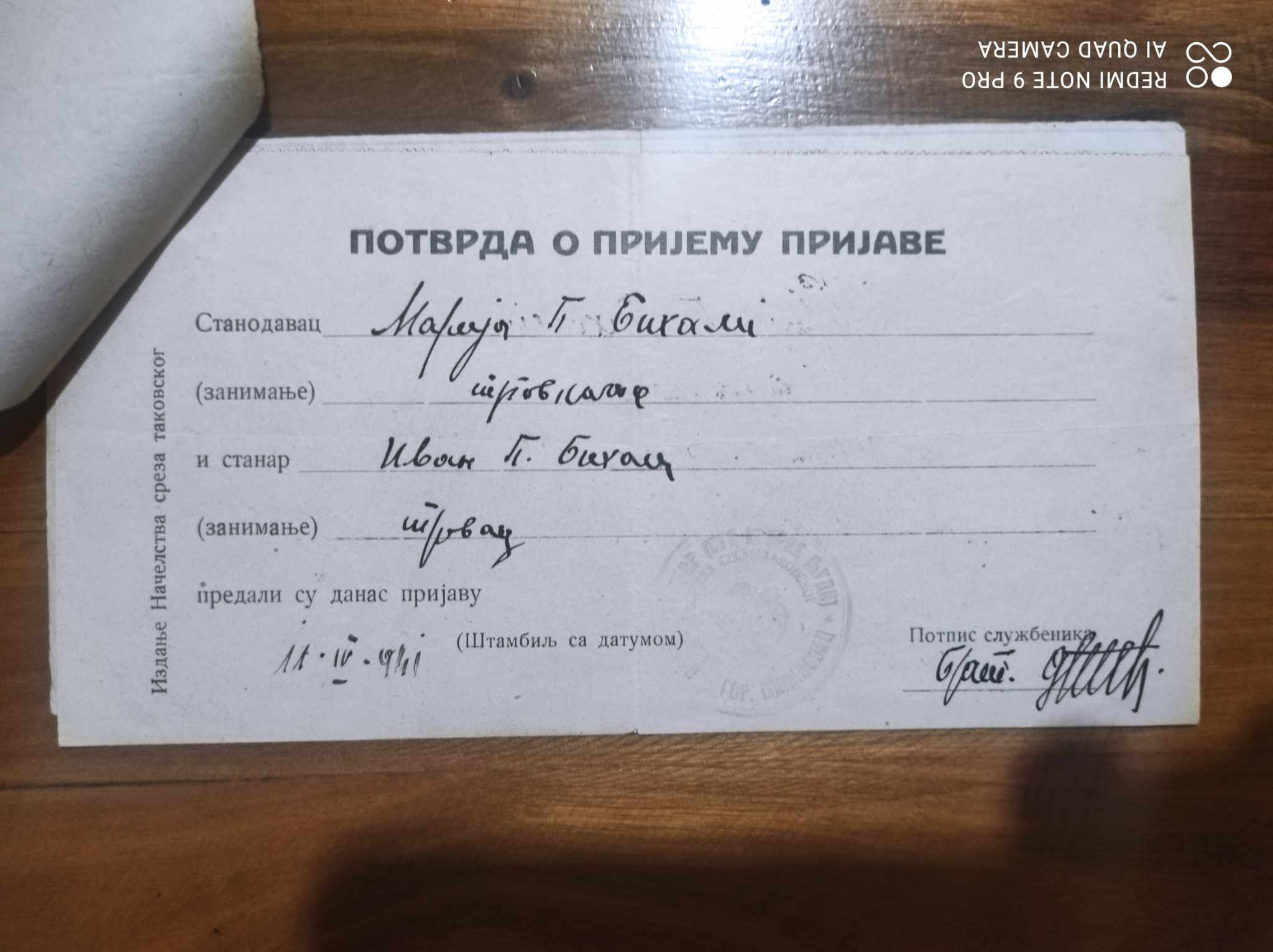 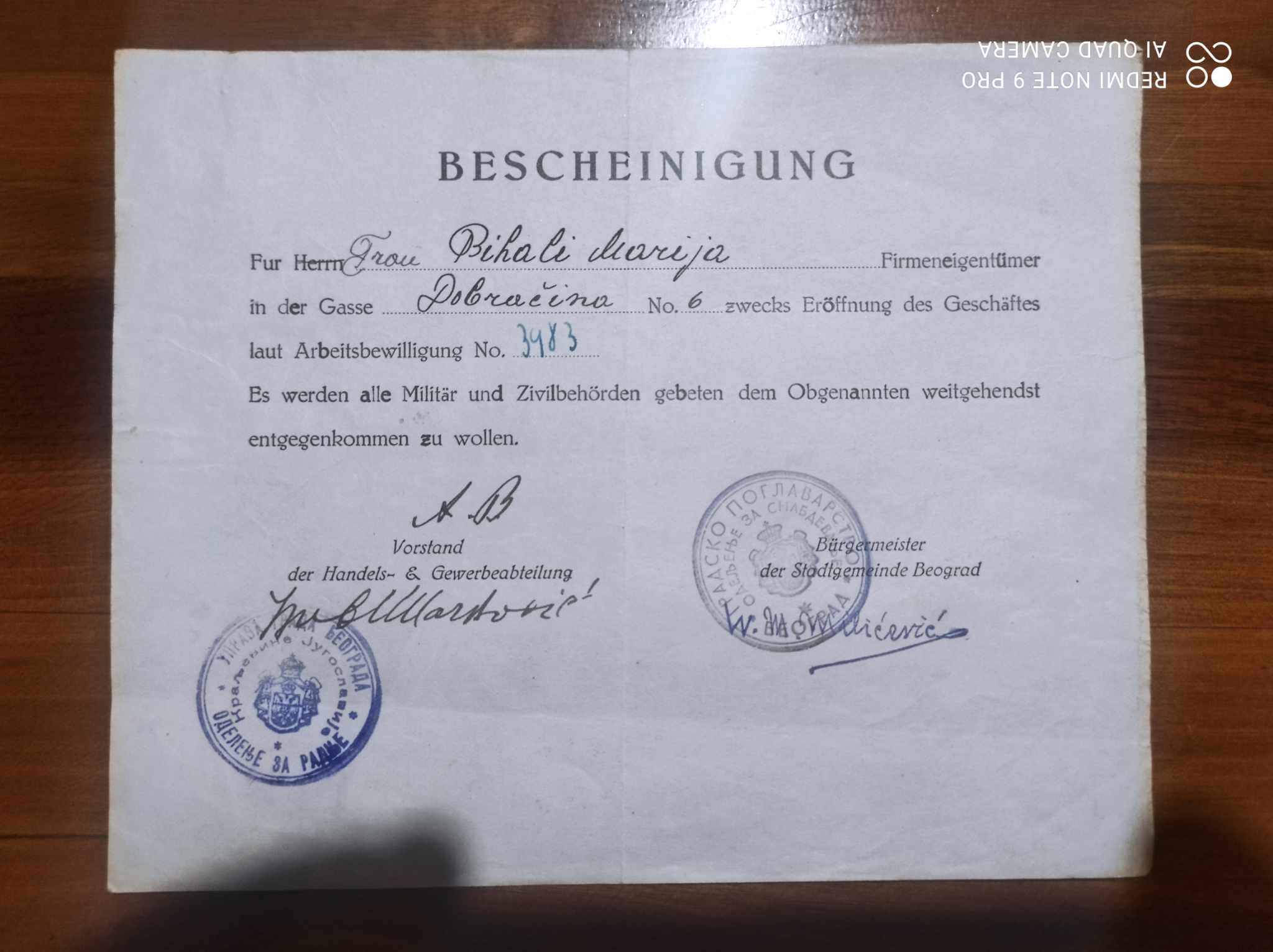 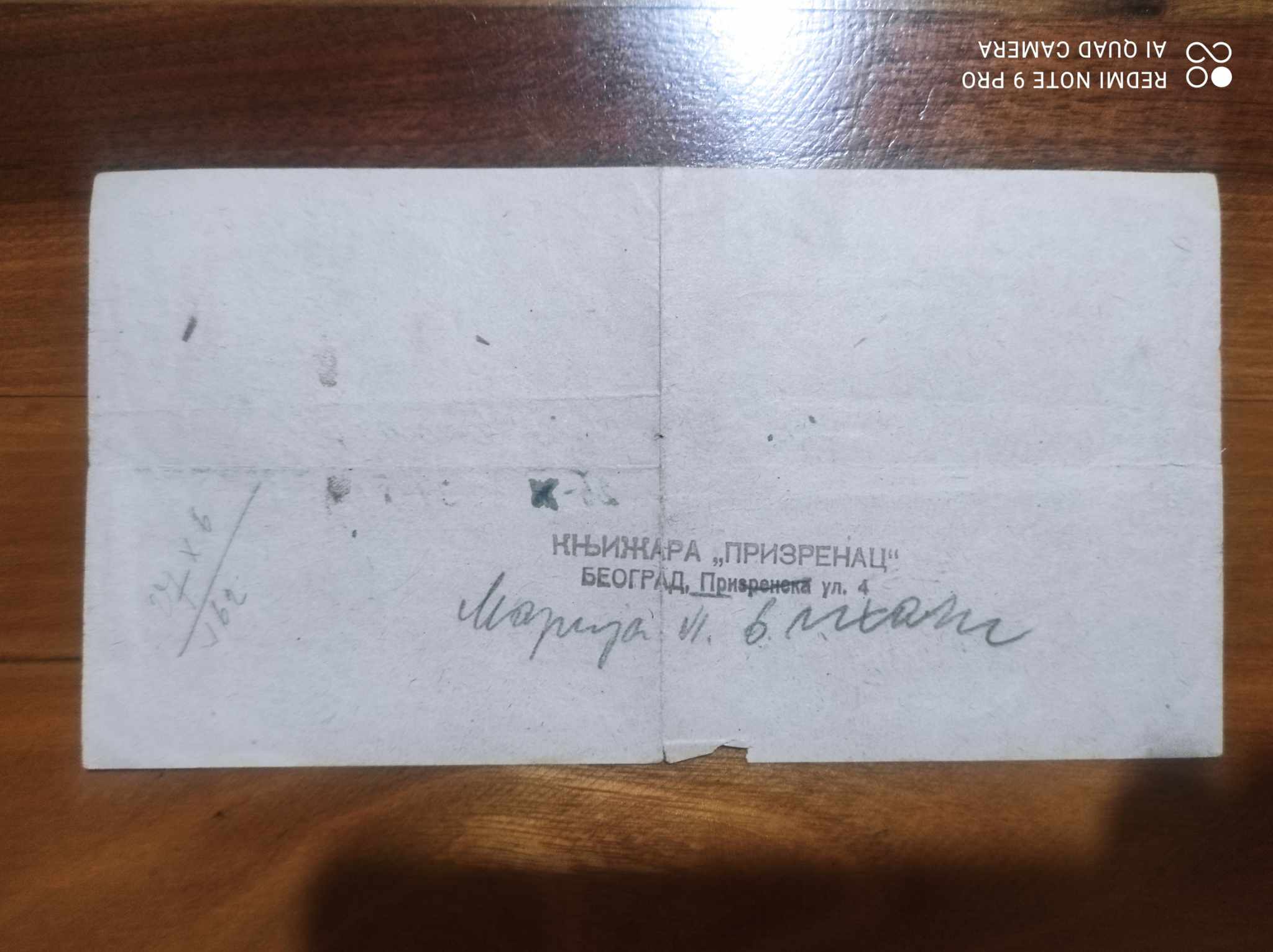 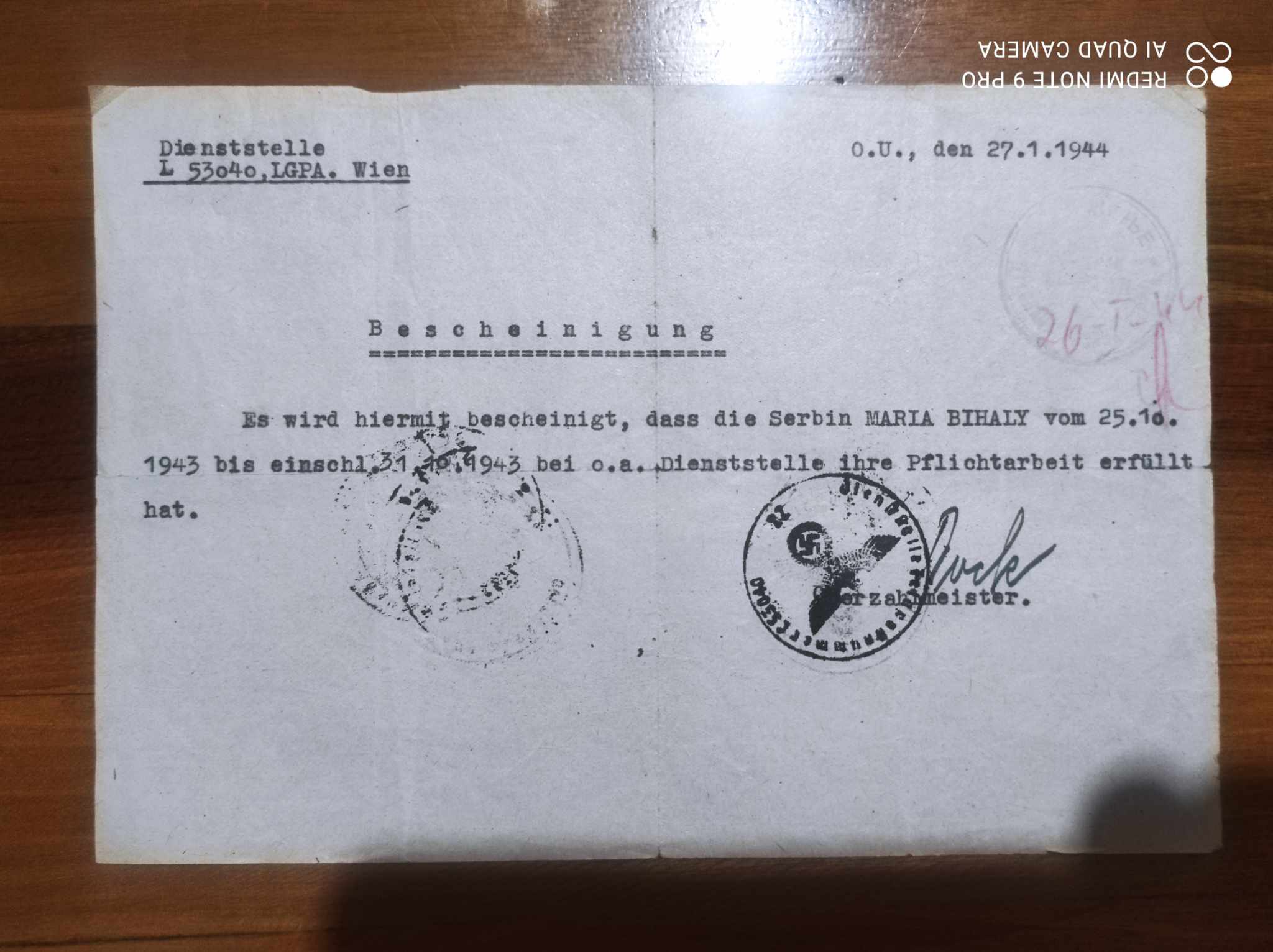 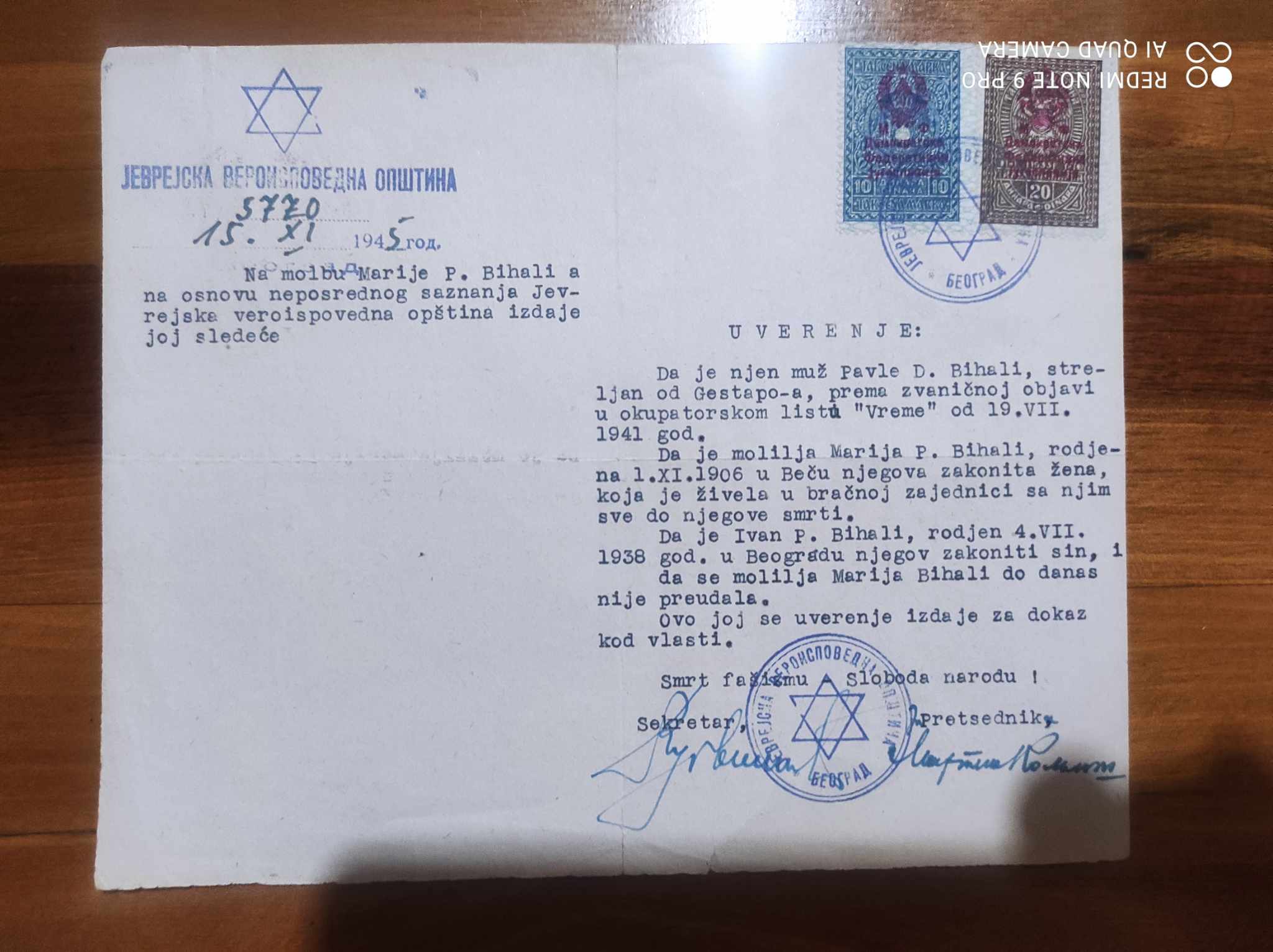 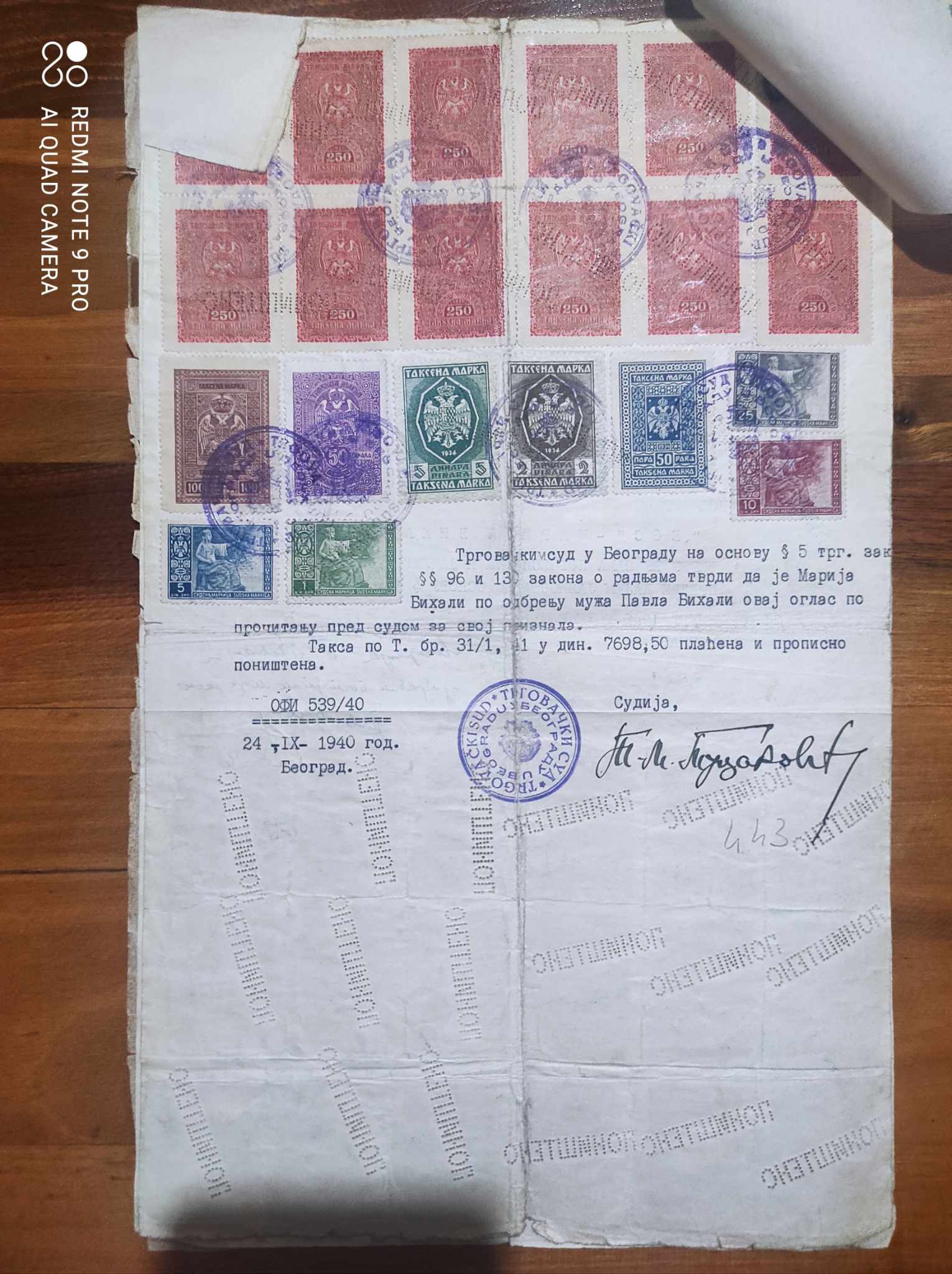 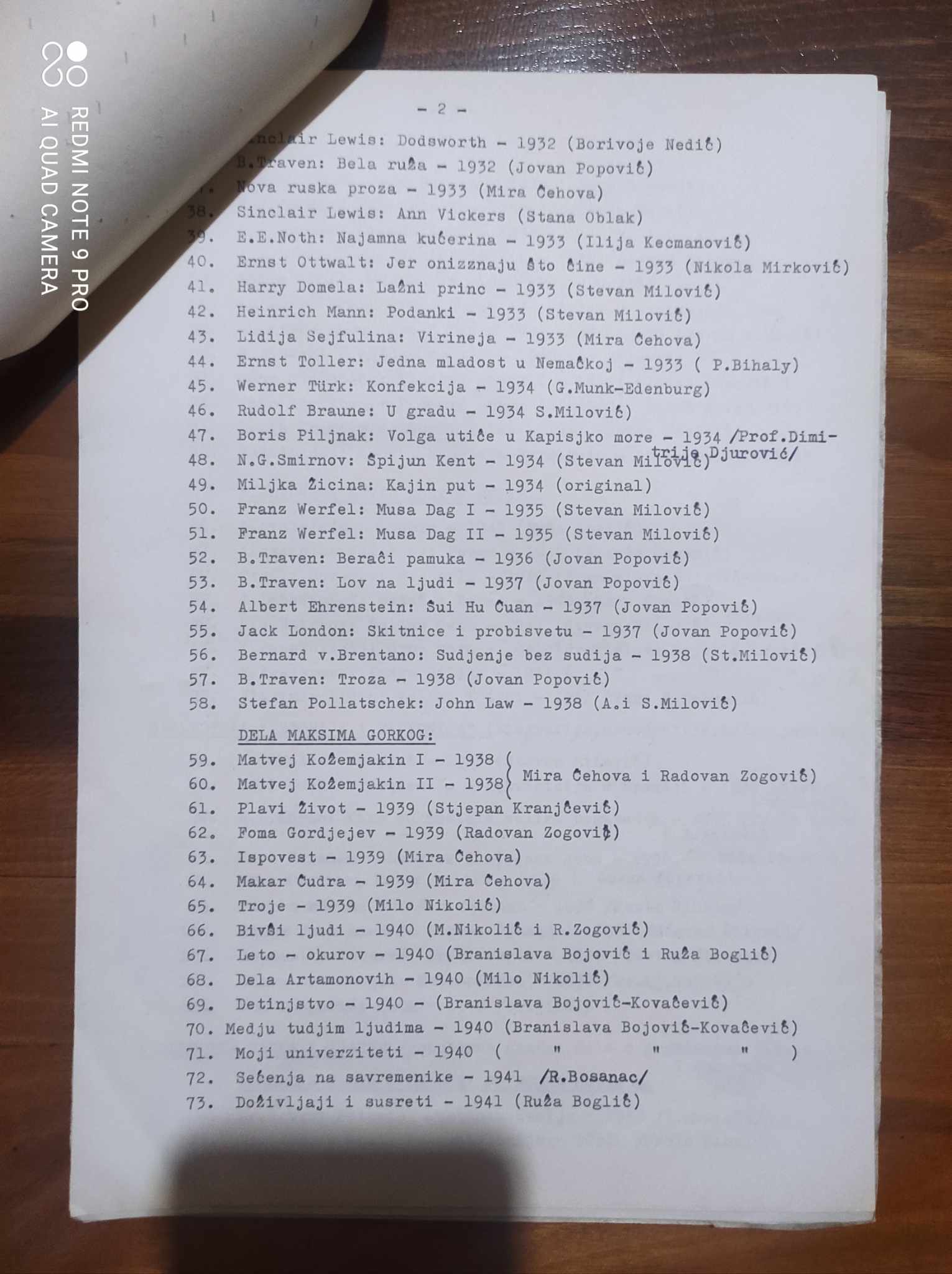 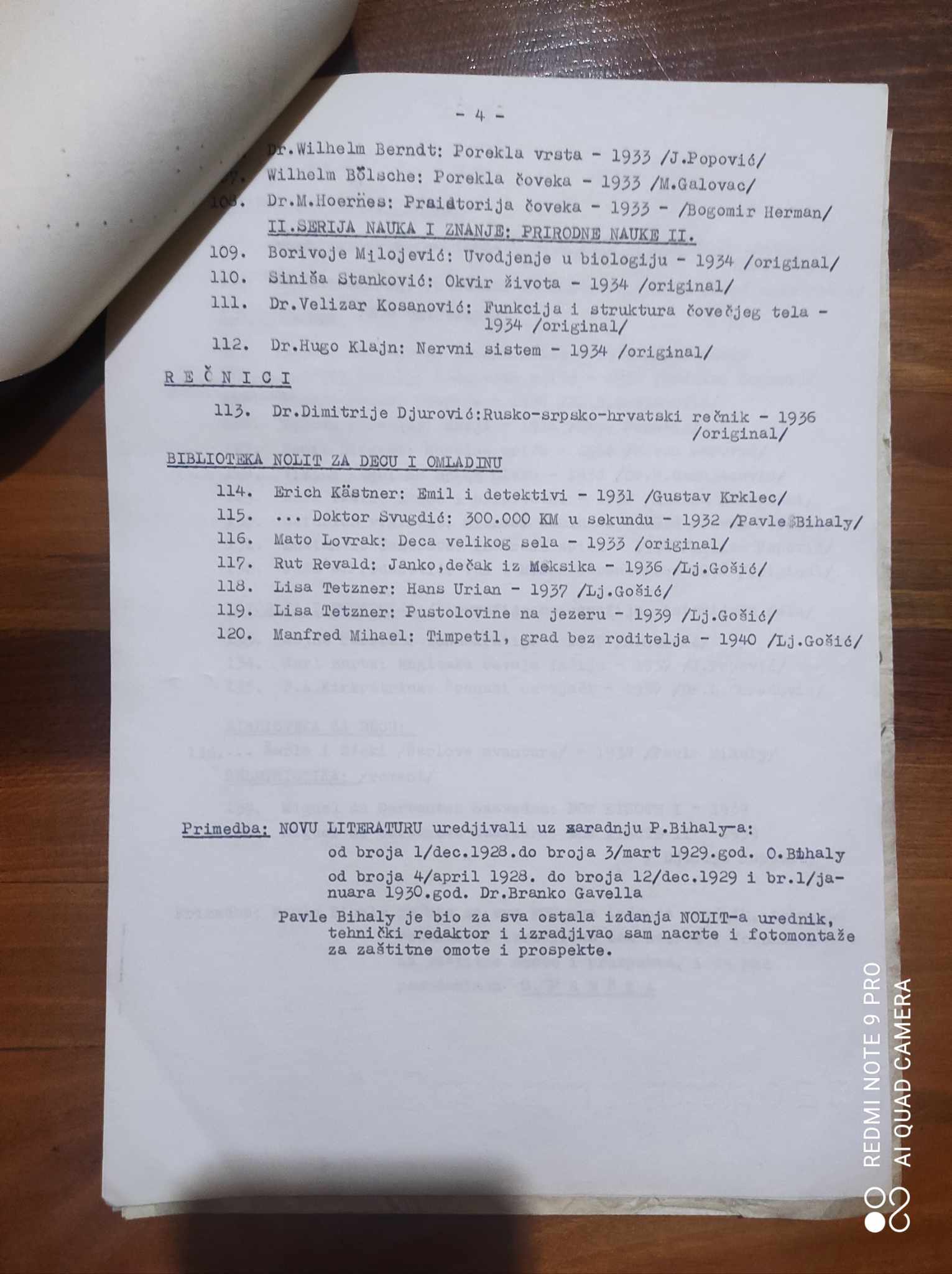 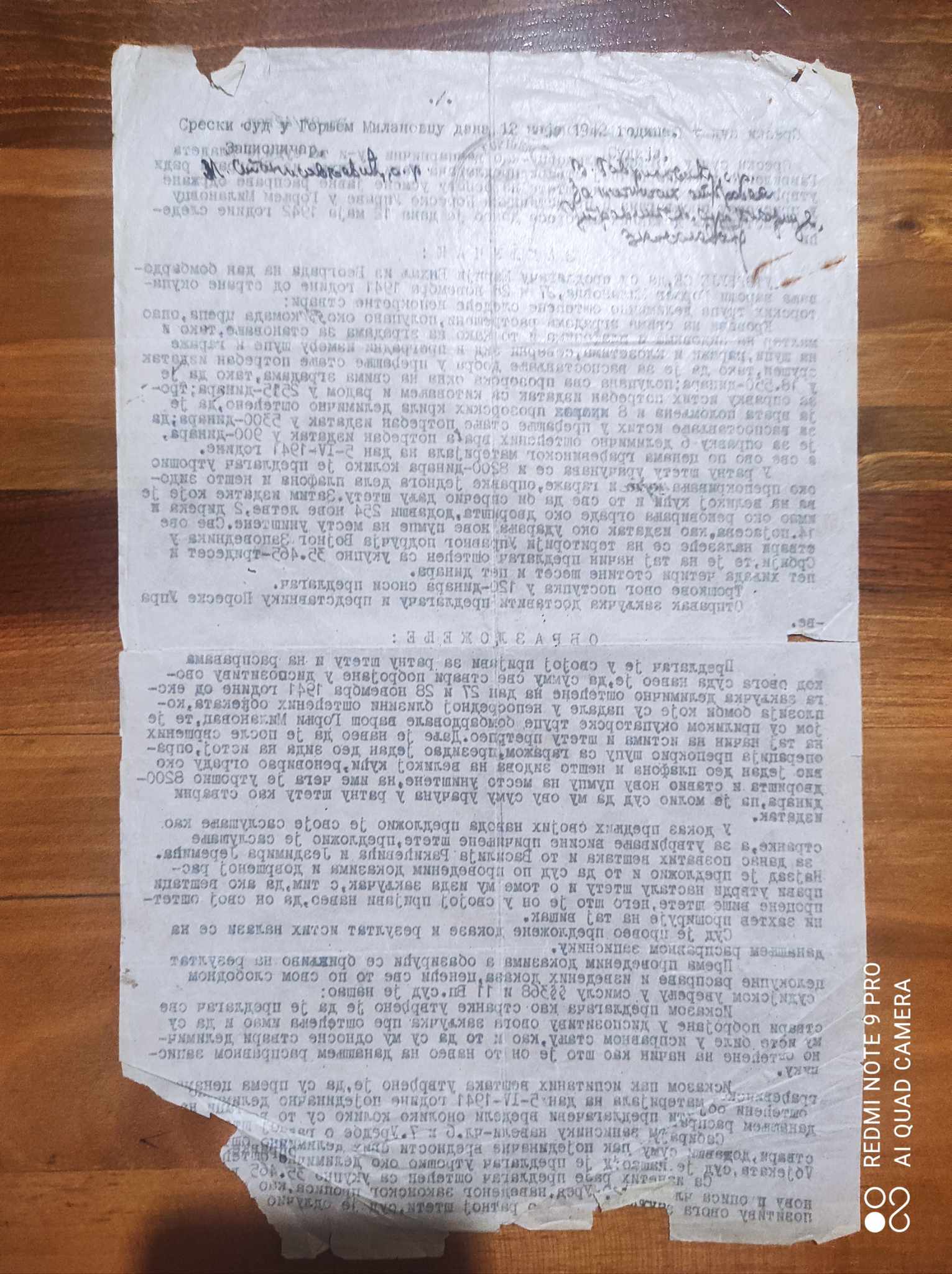 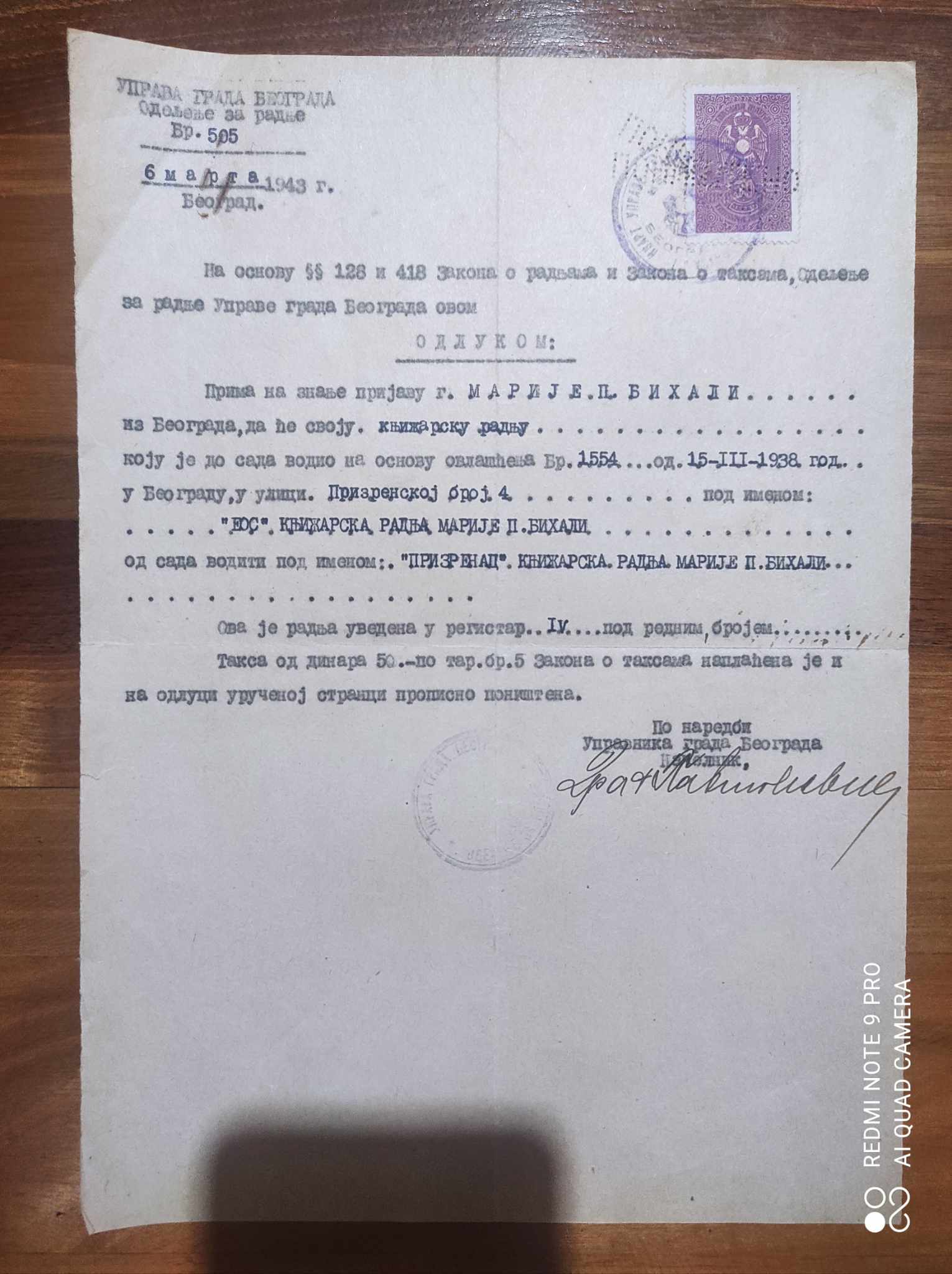 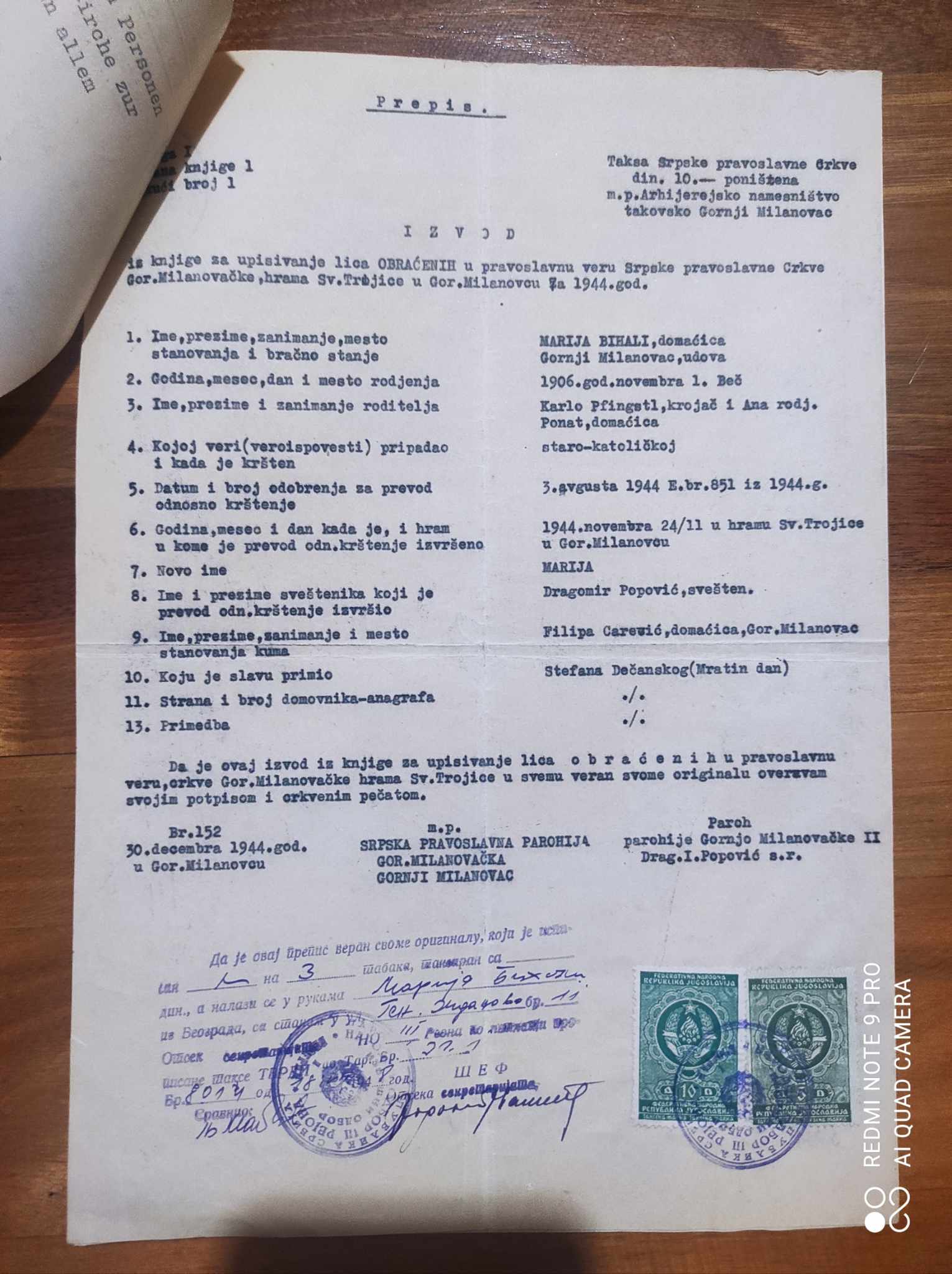 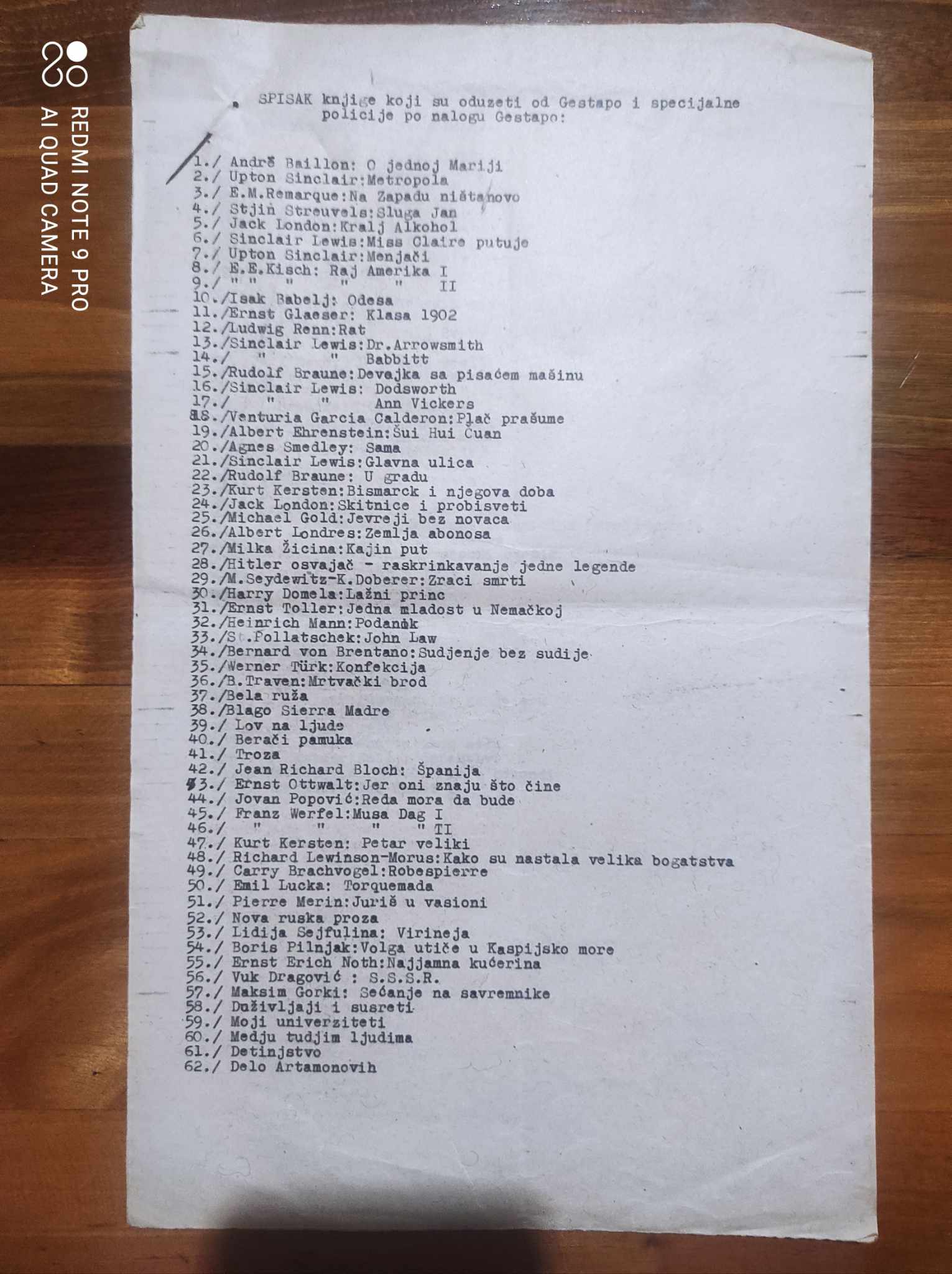 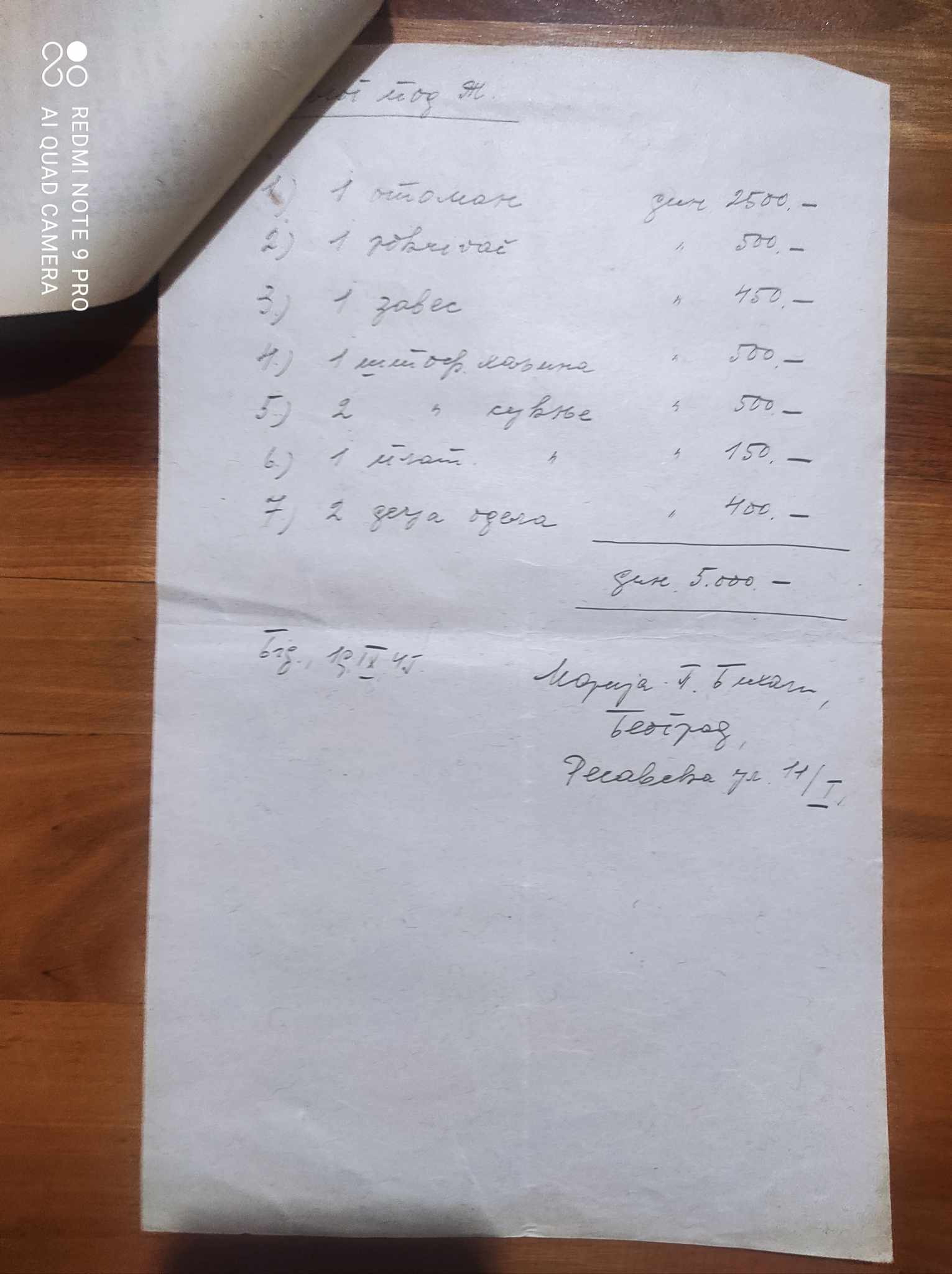 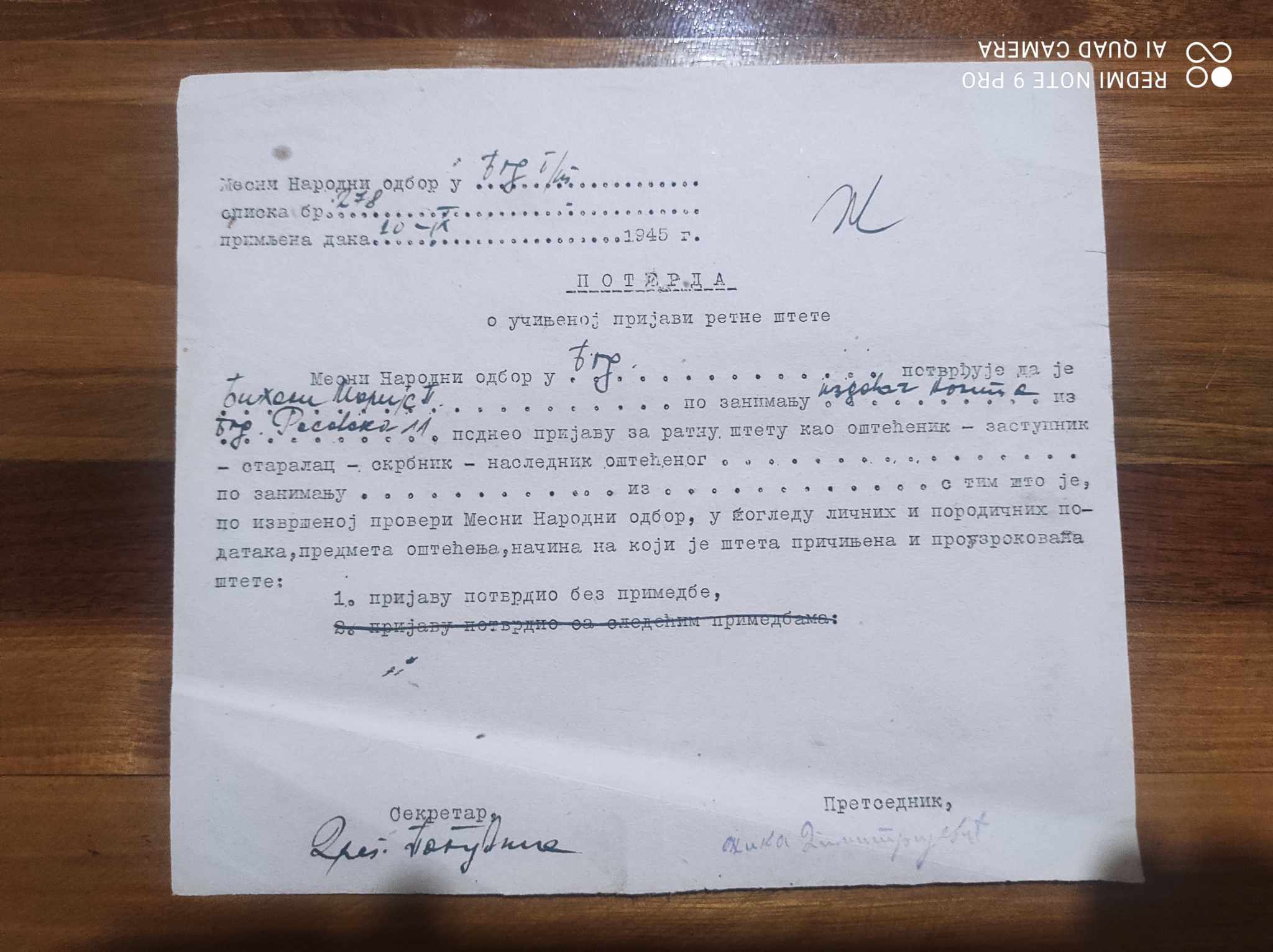 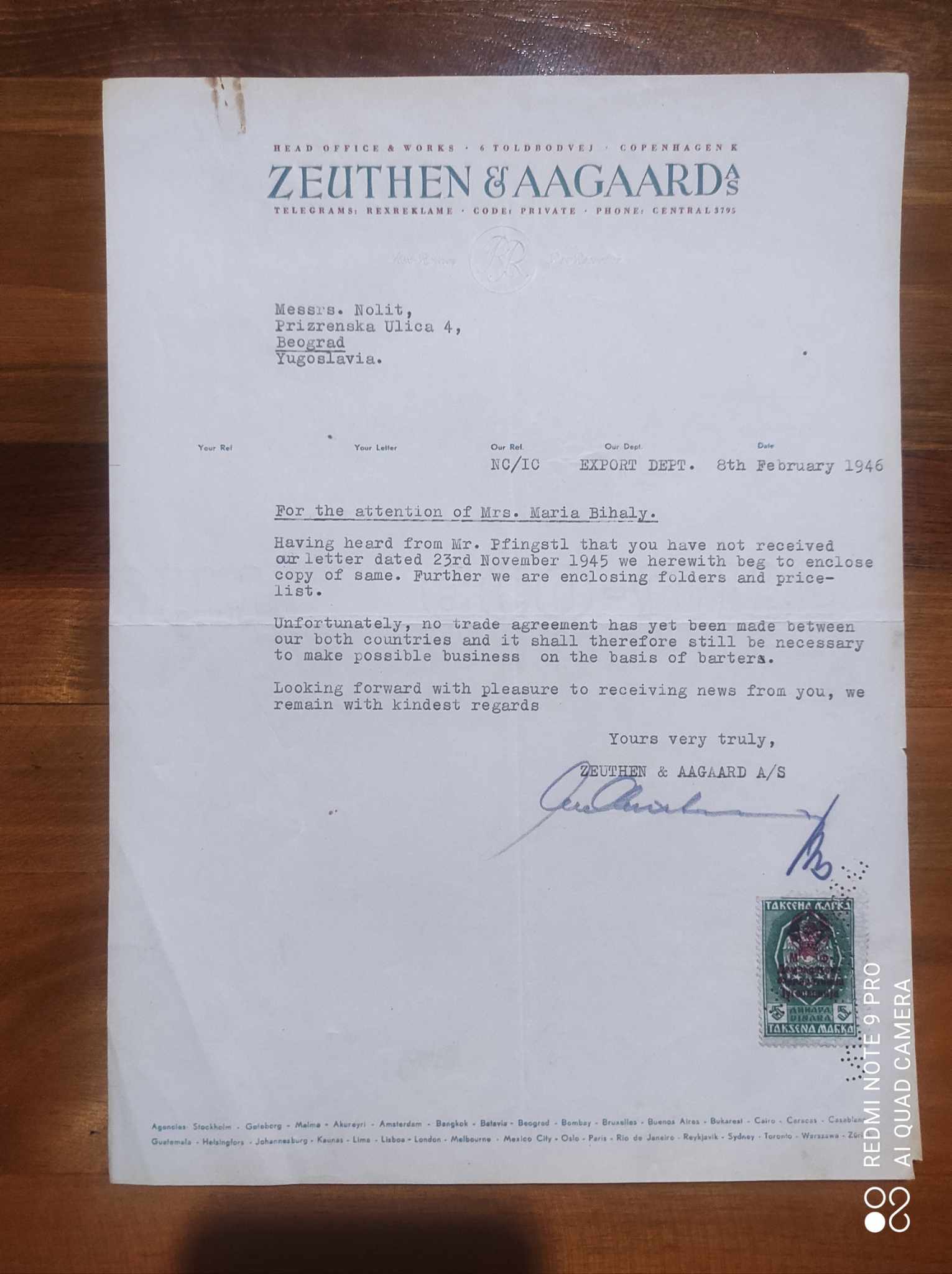 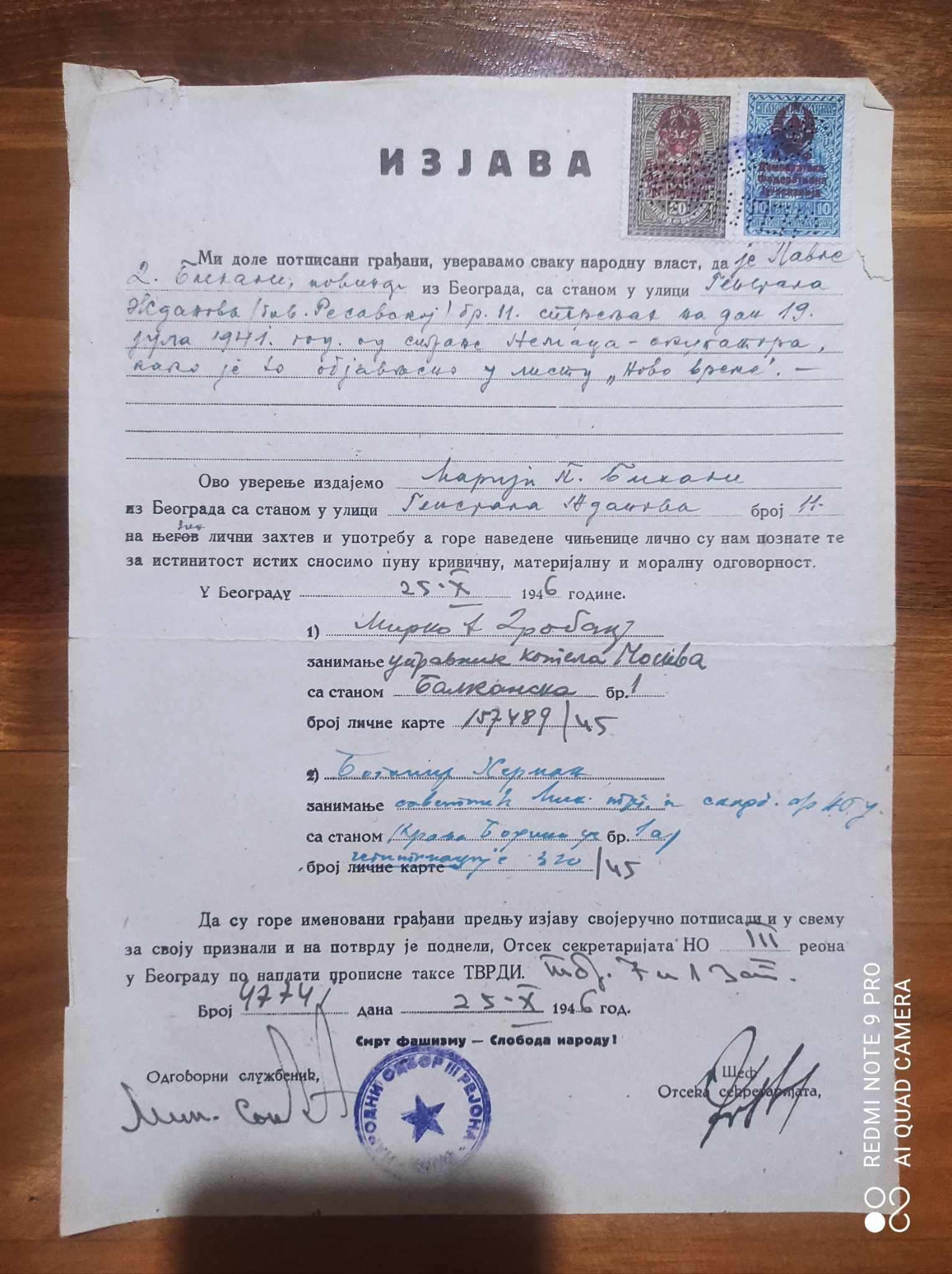 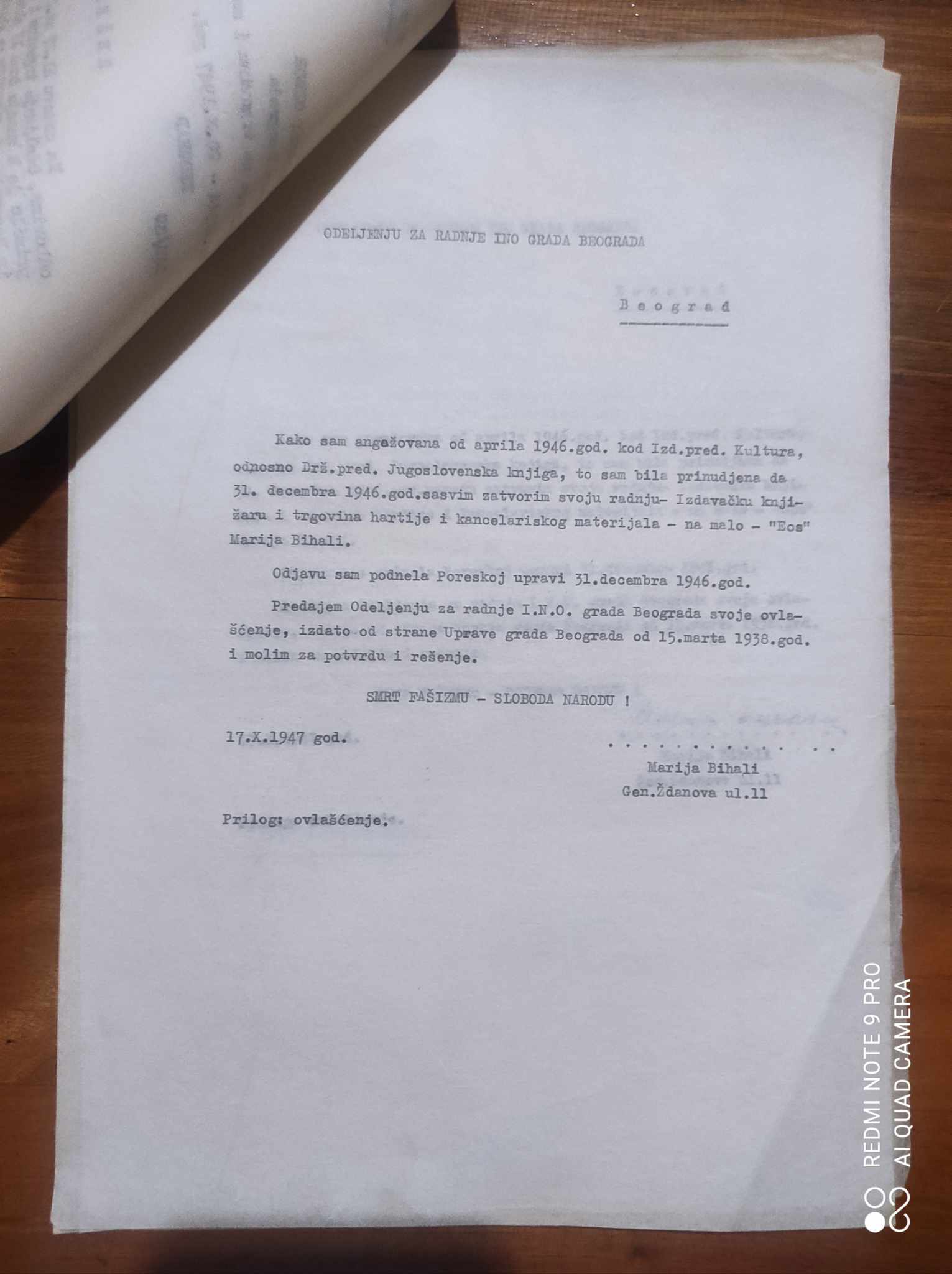 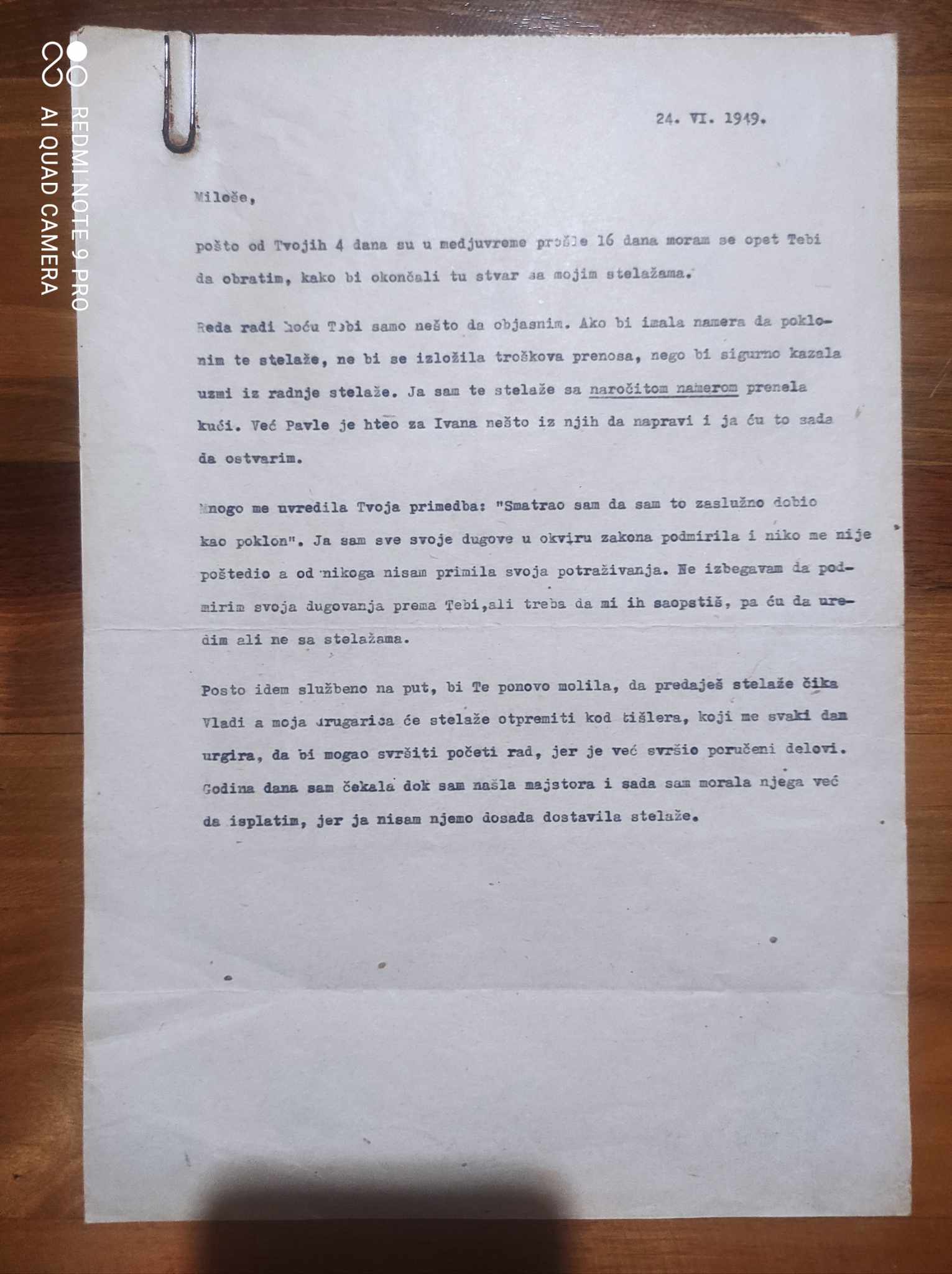 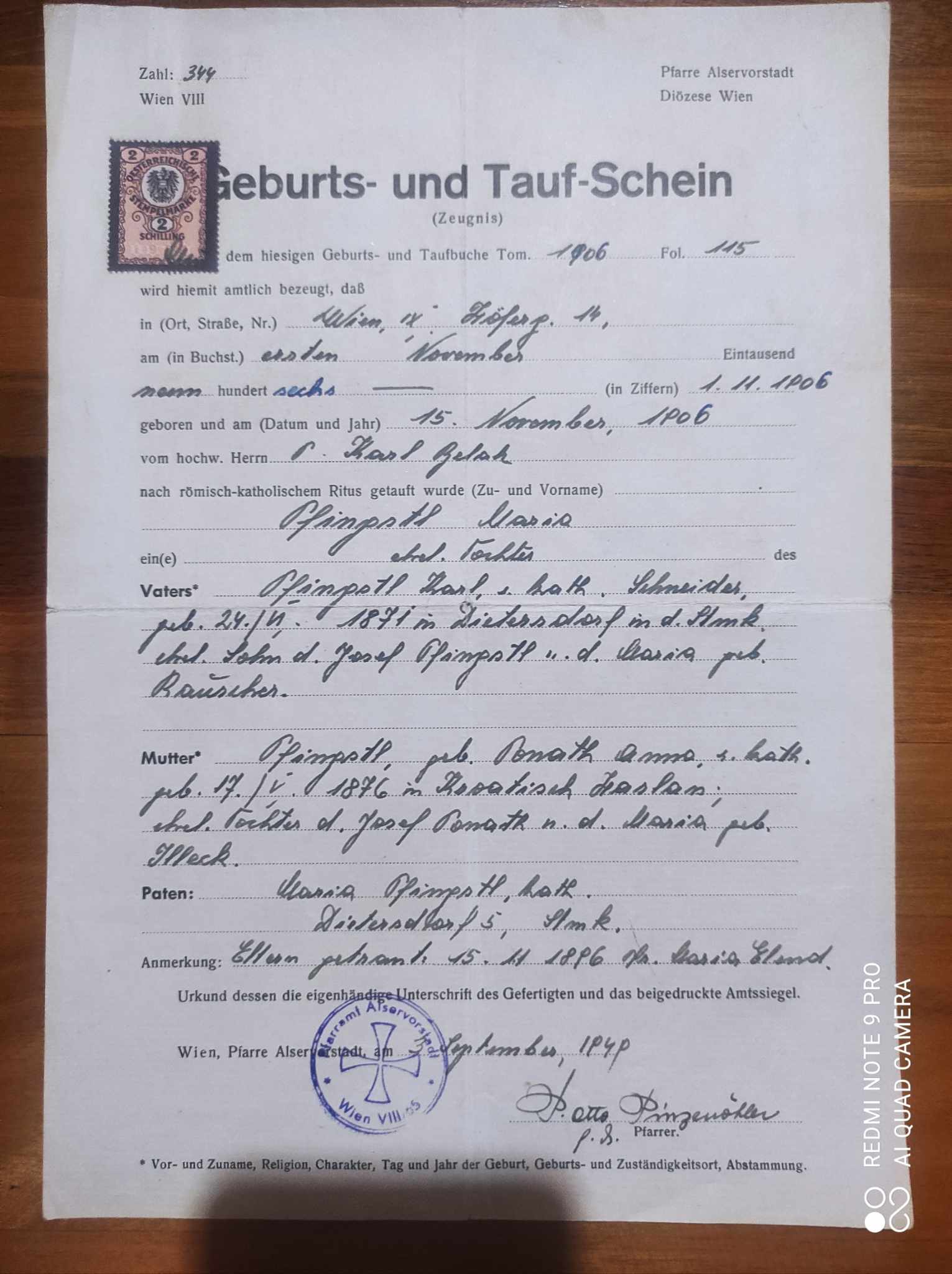 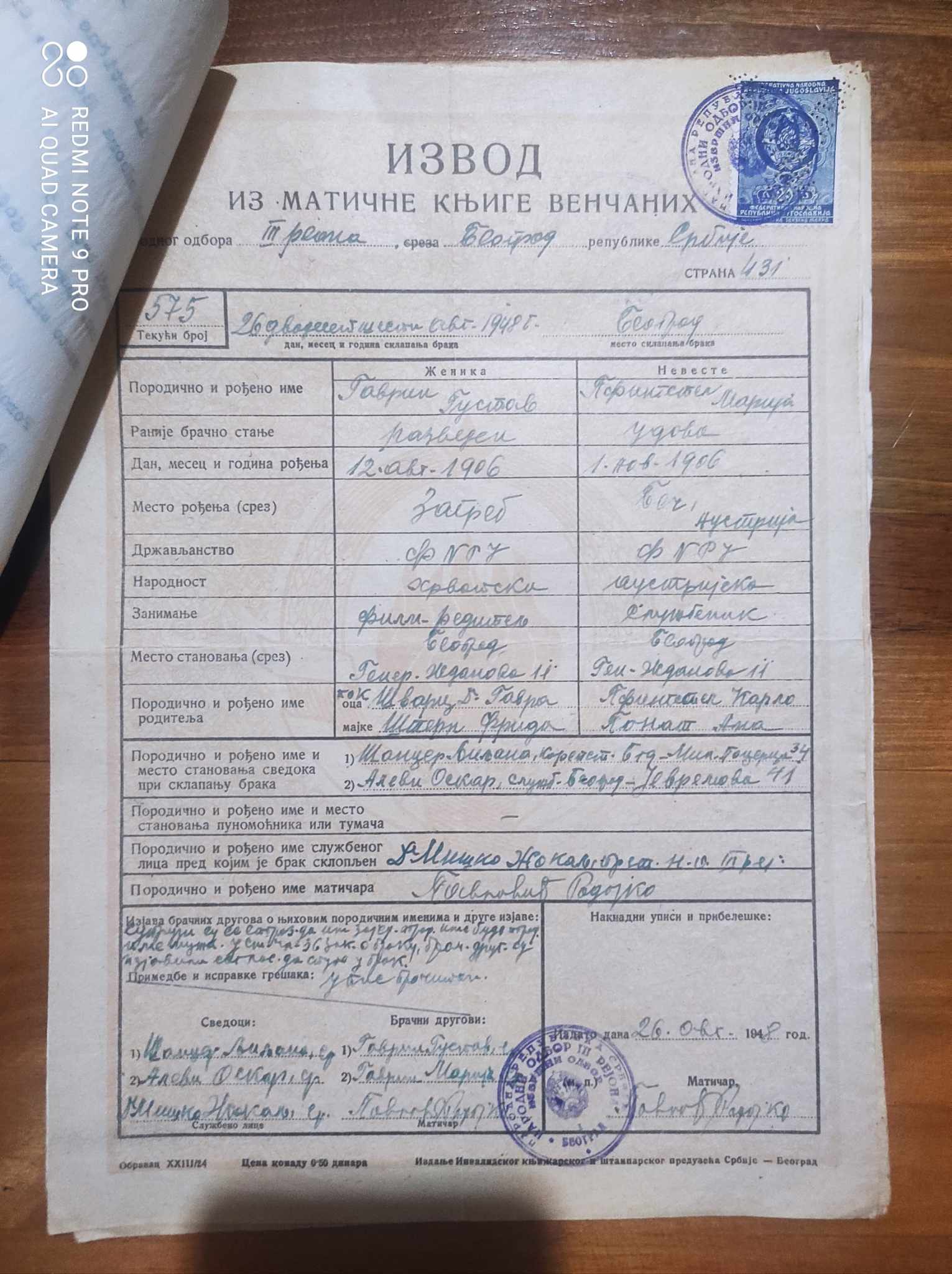 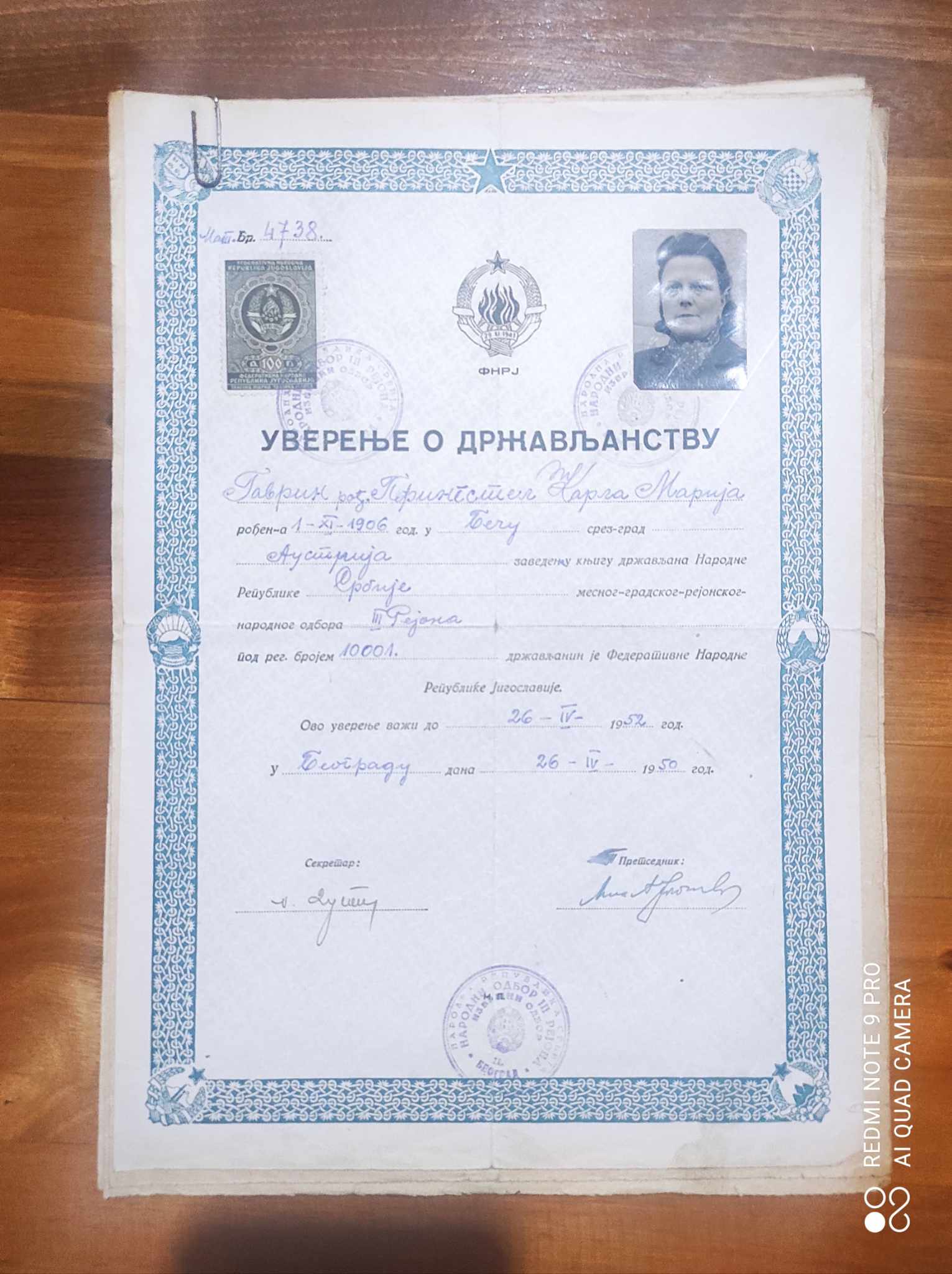 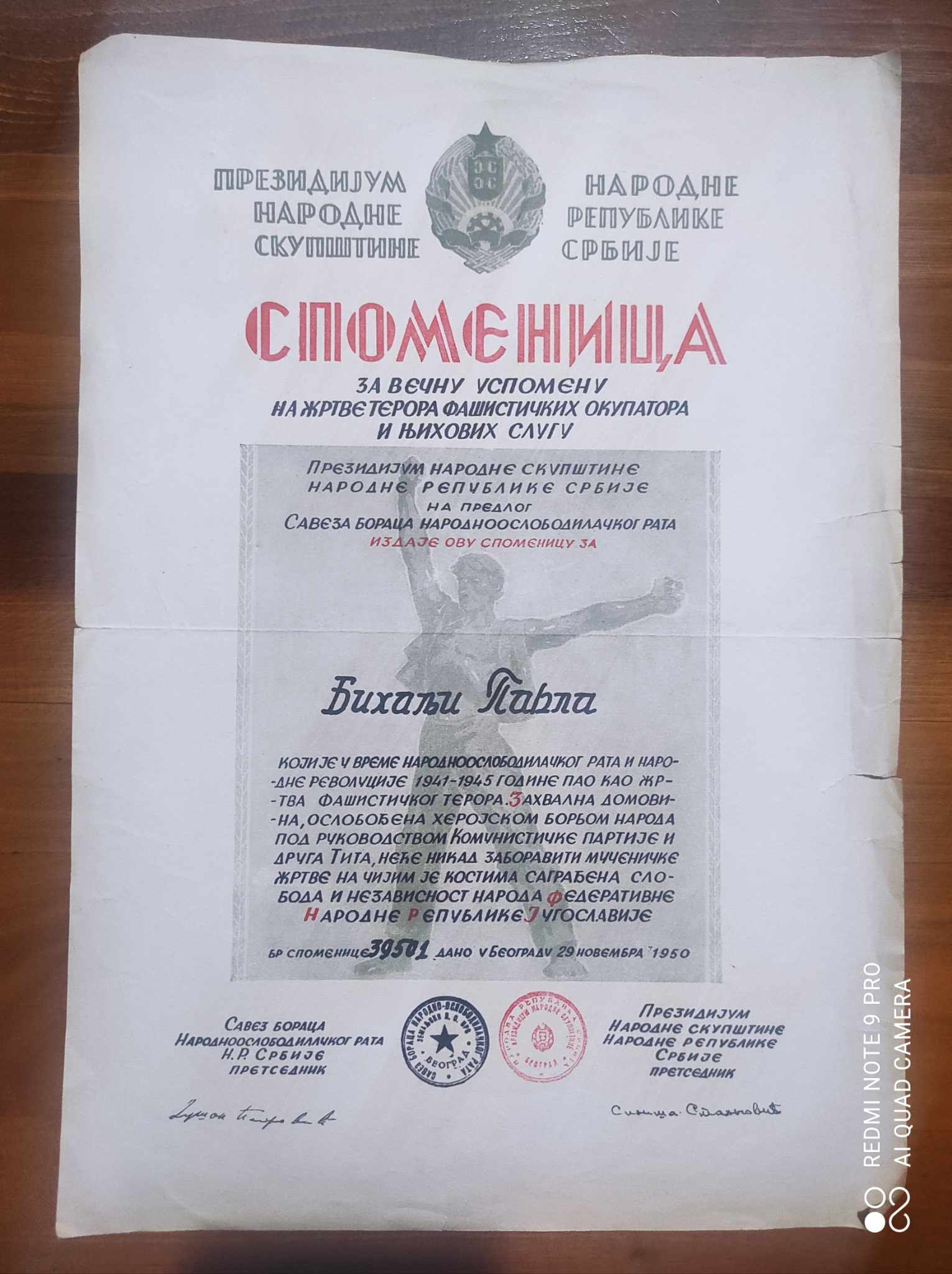 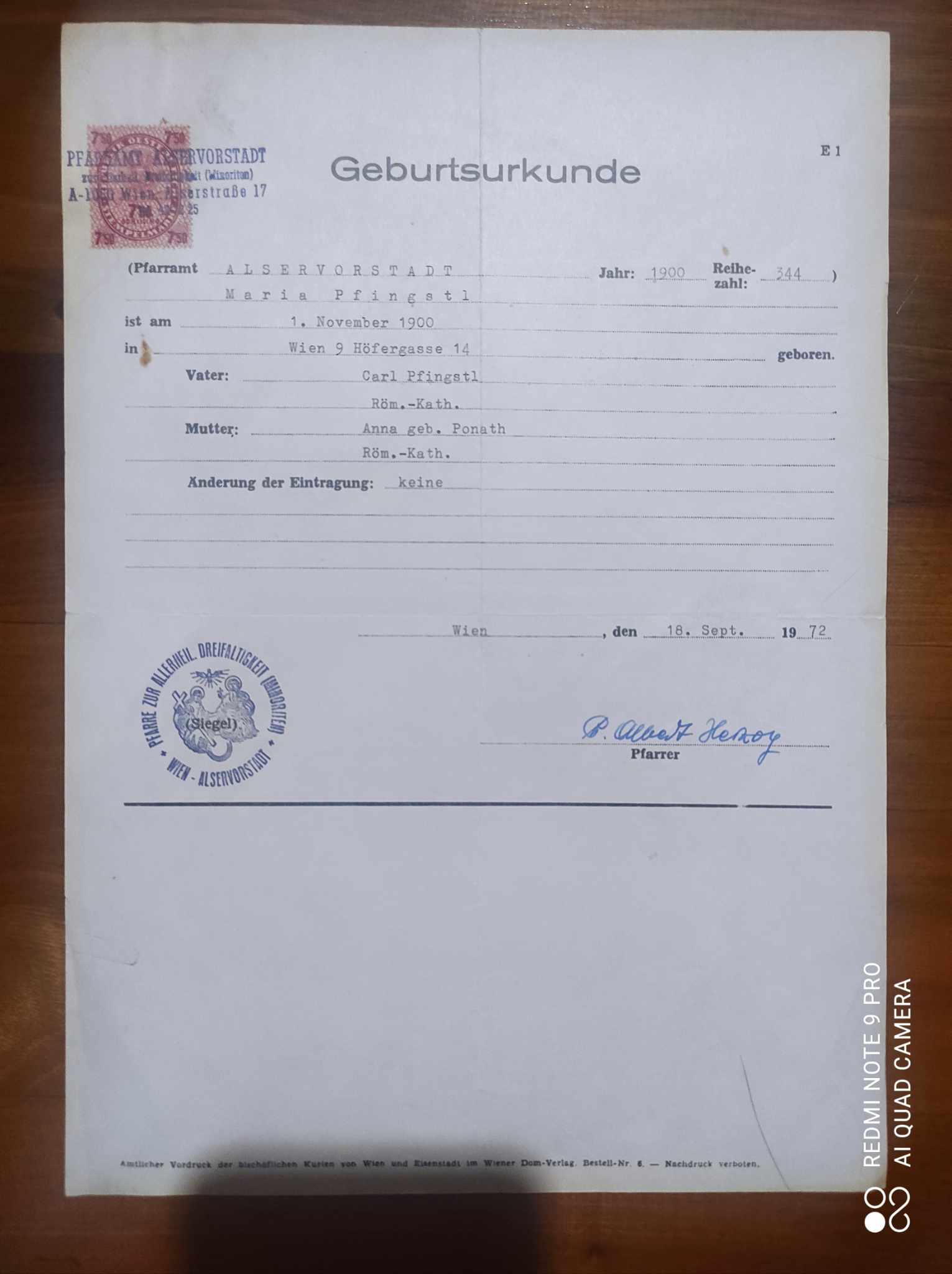 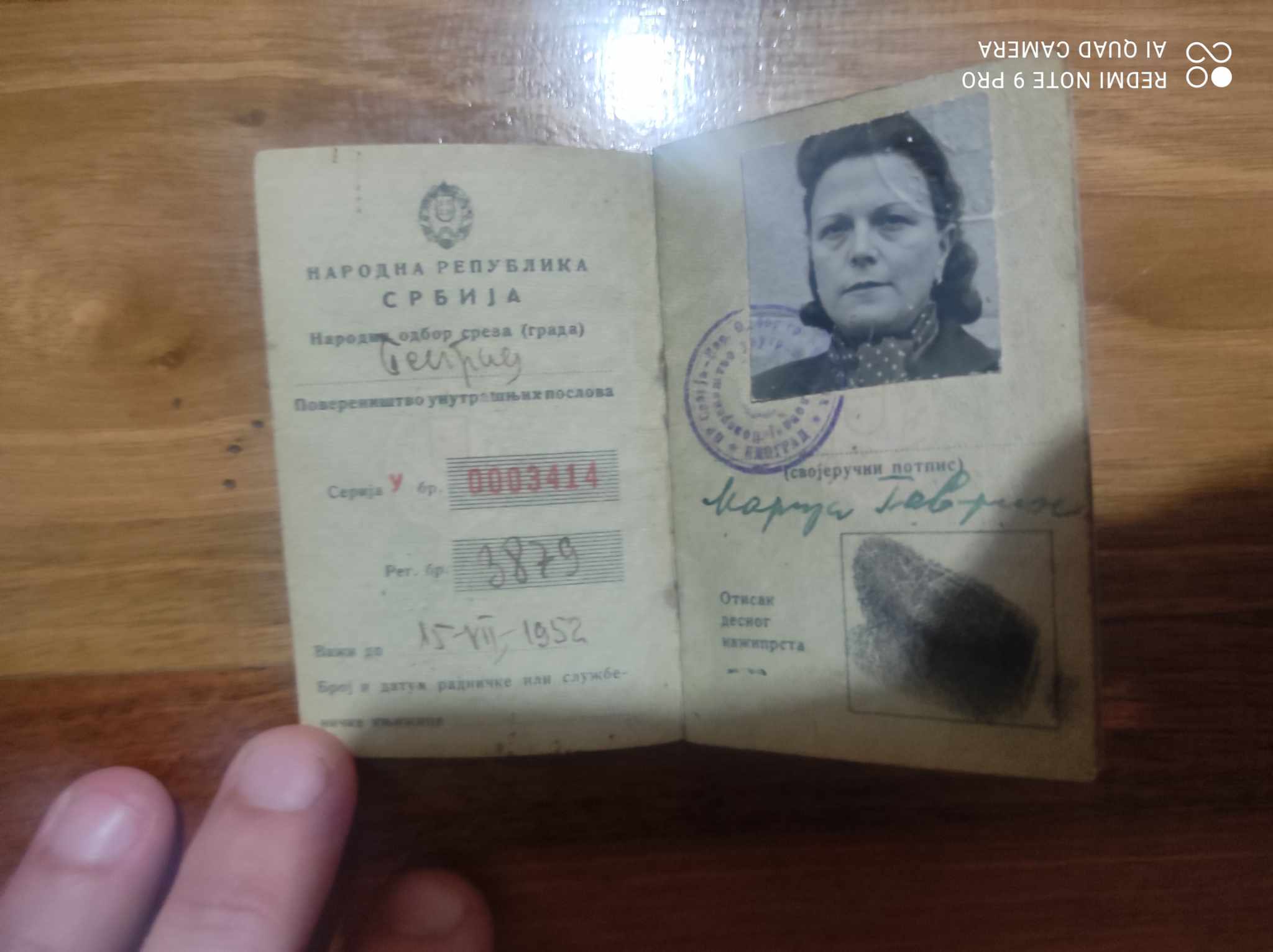 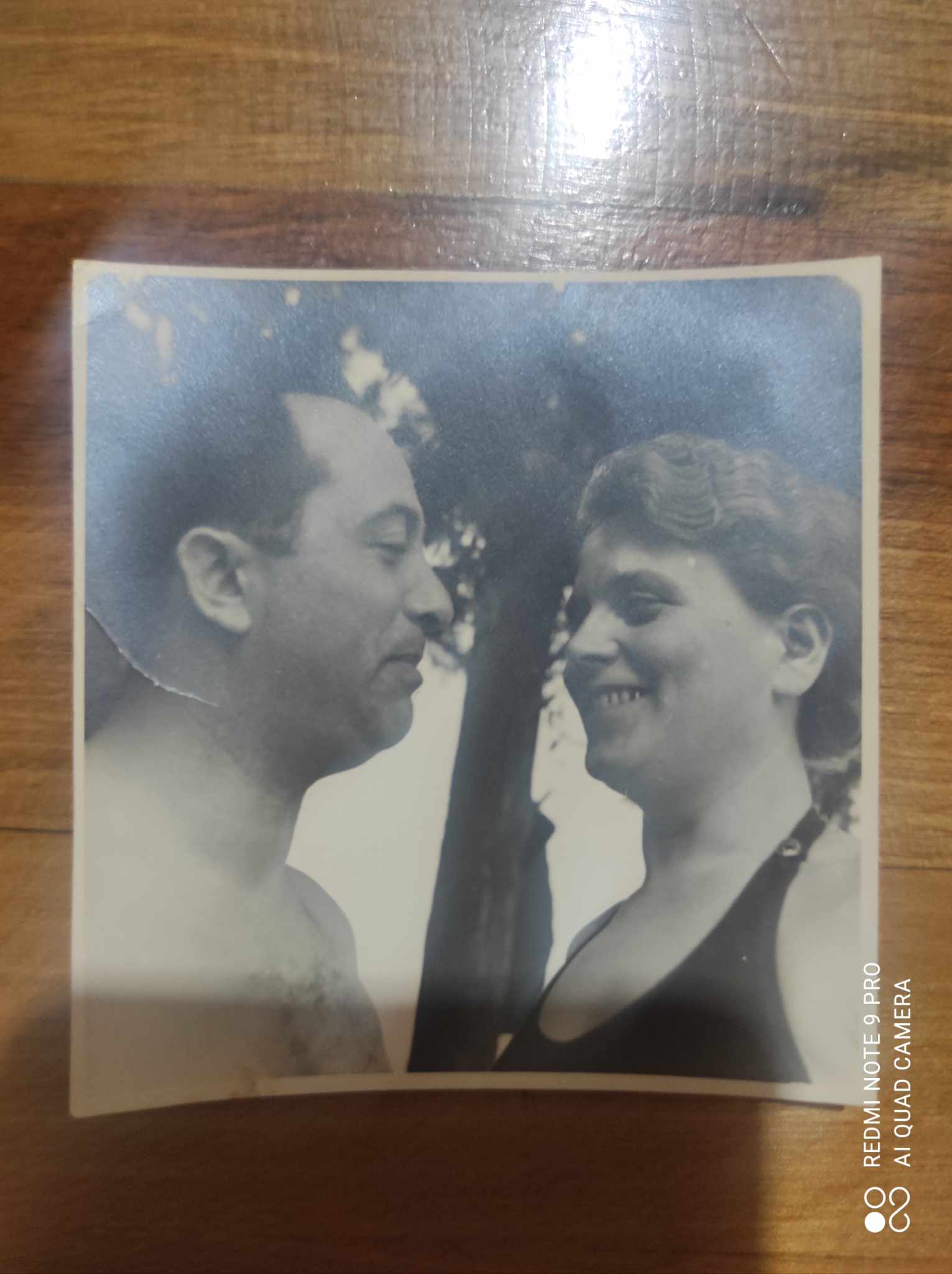 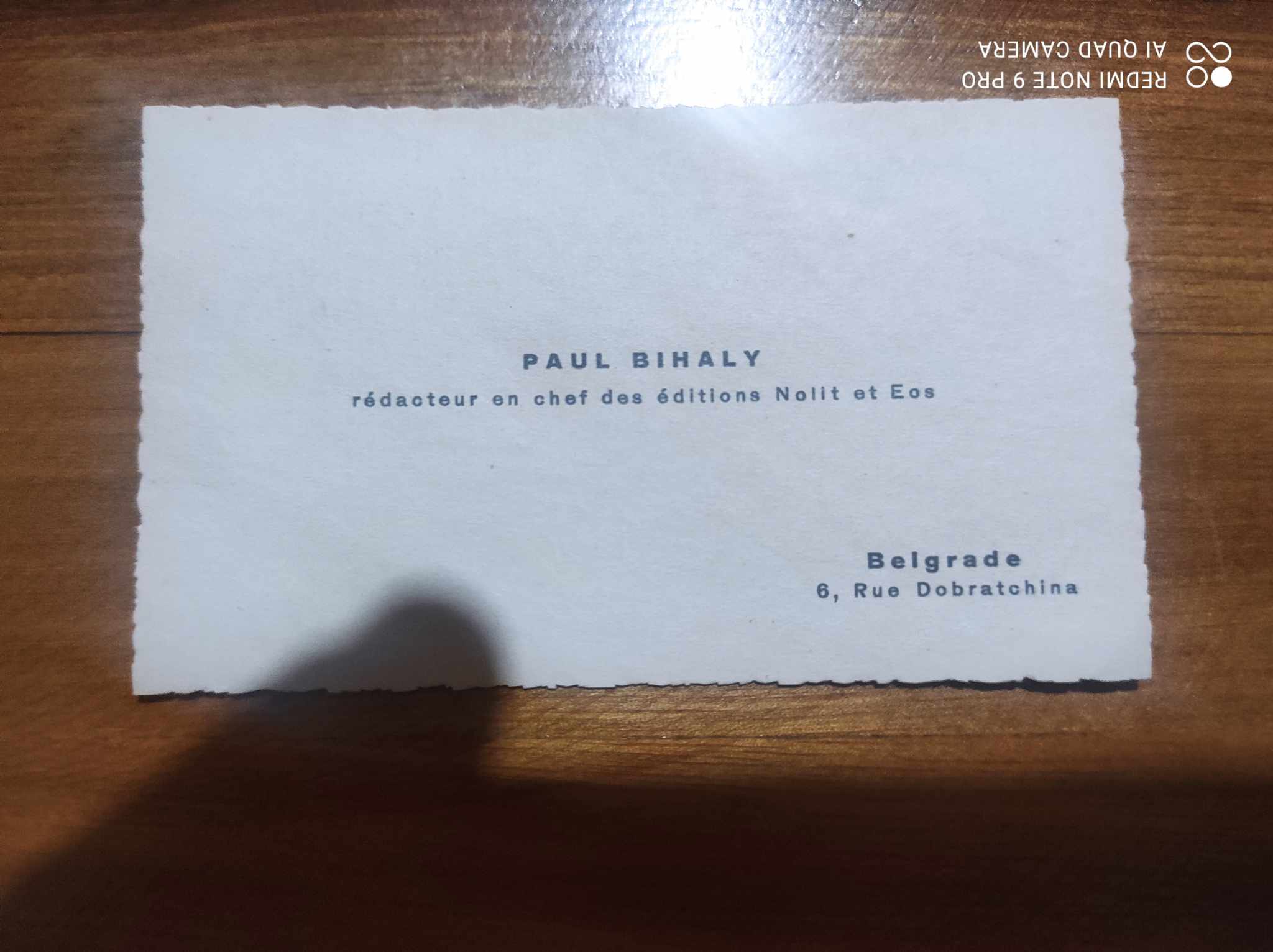 ХВАЛА НА ПАЖЊИ!
ШАЛОМ ШАБАТ
ХАНУКА АЛЕГРЕ



КОСОВСКА МИТРОВИЦА, СРБИЈА
8. ДЕЦЕМБАР 2023.
milos_damjanovic@yahoo.com